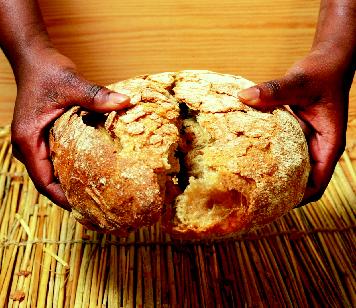 Campanha da Fraternidade-2023
Fraternidadee Fome
“Dai-lhes vós mesmos de comer”(Mt 14,16)
Campanha:
é um conjunto de esforços e recursos empenhados numa ação planejada e executada para atingir um determinado fim, que é sempre uma parte de um problema maior. Campanhas são diferentes de eventos, são processos, ainda que tenham início e fim bem determinados. Eventos podem produzir um crescimento da consciência, mas campanhas comprometem aqueles que dela participam ou por ela são alcançados. As campanhas, além de ajudarem a compreender em profundidade os problemas, elas ajudam na ação, na transformação, na mudança real, conforme os seus objetivos.
Introdução 1:
A CF é o modo brasileiro de celebrar a Quaresma;
Ela não esgota a Quaresma;
A Quaresma é o tempo favorável para a conversão;
A conversão não pode ser apenas uma atividade individualista, uma vez que a vontade de Deus, desde a criação, se manifesta como projeto de vida a um povo;
A CF não é uma campanha sobre a Quaresma, mas uma proposta de conversão pessoal e coletiva no Tempo da Quaresma.
Introdução 2:
A fome é um instinto natural e poderoso de sobrevivência presente em todos os seres vivos, é um presente do Criador para a preservação da vida;
 Na sociedade humana, a fome é uma tragédia, um escândalo, é a negação da própria existência;
A fome é um contratestemunho que não reconhece de forma prática a dignidade integral das pessoas, não considera a primazia do bem comum como o conjunto de todos os bens necessários para cada pessoa se realizar humanamente;
O ser humano tem diversas fomes.
É a 3ª vez que a fome é tema da CF:
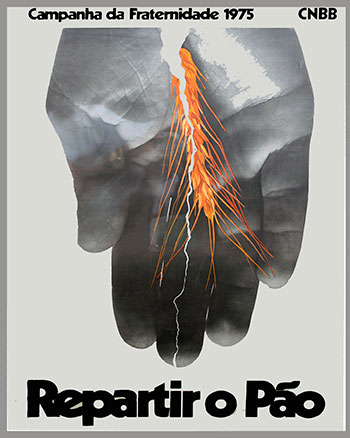 A 1ª vez foi em 1975, com o tema ‘Fraternidade é repartir’ e o lema ‘Repartir o pão’, no clima do Ano Eucarístico que precedeu o CEN de Manaus, com o mesmo tema e lema e desejava intensificar a vivência da Eucaristia em nosso povo.
É a 3ª vez que a fome é tema da CF:
A 2ª vez foi em 1985, outro Ano Eucarístico, desta vez em preparação para o Congresso Eucarístico Nacional de Aparecida, com o lema ‘Pão para quem tem fome’.
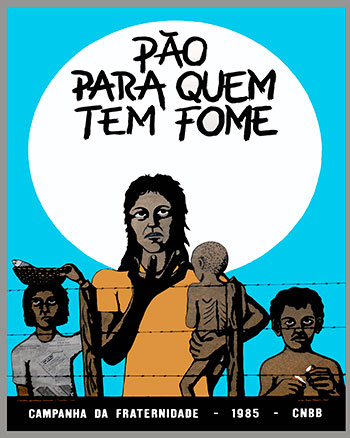 É a 3ª vez que a fome é tema da CF:
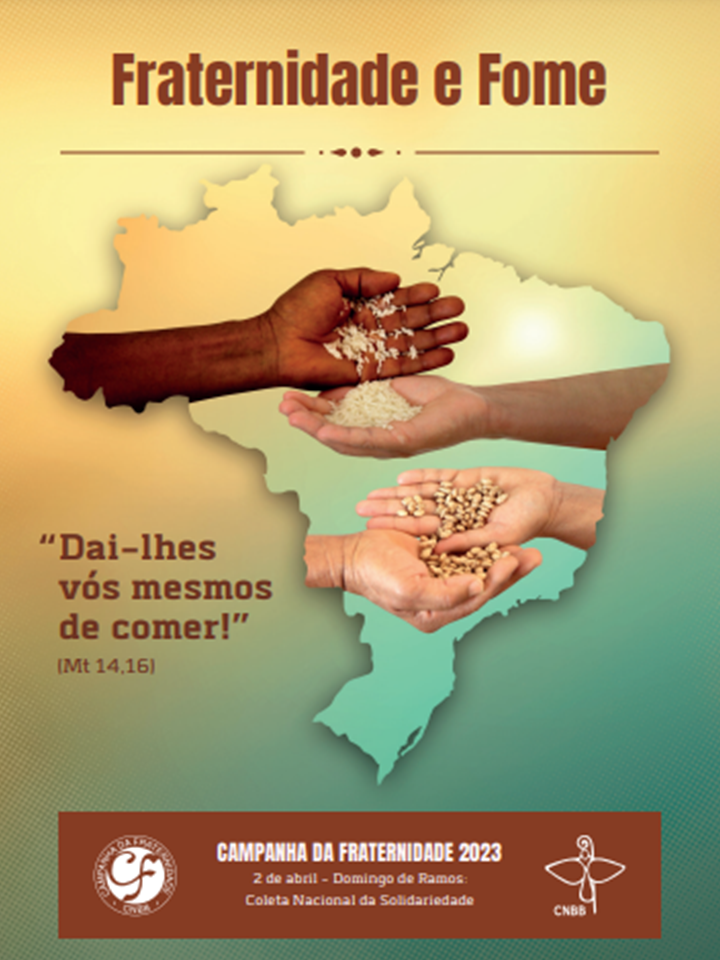 Agora, em 2023, logo depois do 18º CEN, realizado em Recife, de 11 a 15 de novembro de 2022, sob o tema ‘Pão em todas as mesas’, a Igreja no Brasil enfrenta pela 3ª vez o flagelo da fome.
Objetivo Geral:
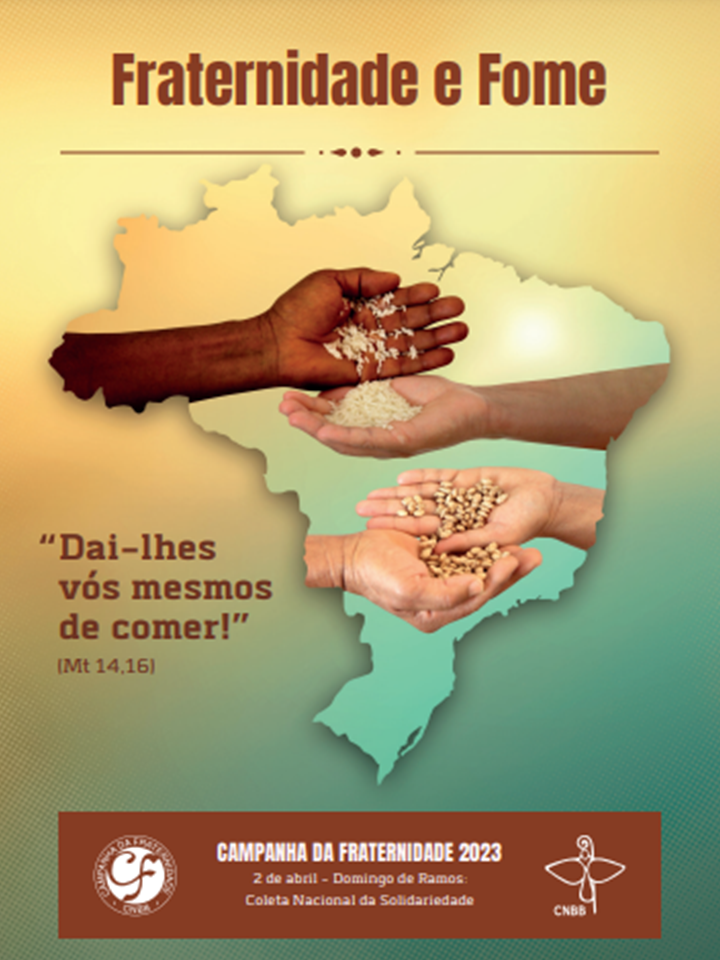 Sensibilizar a sociedade e a Igreja para enfrentarem o flagelo da fome, sofrido por uma multidão de irmãos e irmãs, por meio de compromissos que transformem esta realidade a partir do Evangelho de Jesus Cristo.
Objetivos Específicos:
Compreender a realidade da fome à luz da fé em Jesus Cristo;
Desvelar as causas estruturais da fome no Brasil;
Indicar as contradições de uma economia que mata pela fome;
Aprofundar o conhecimento e a compreensão das exigências evangélicas e éticas de superação da miséria e da fome;
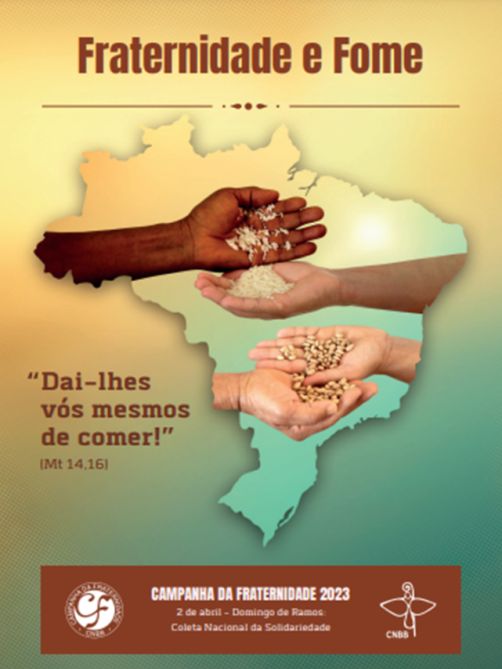 Objetivos Específicos:
Acolher o imperativo da Palavra de Deus que nos conduz ao compromisso e à corresponsabilidade fraterna;
Investir esforços concretos em iniciativas individuais, comunitárias e sociais que levem à superação da miséria e da fome no Brasil;
Estimular iniciativas de agricultura familiar agroecológica e a produção de alimentos saudáveis;
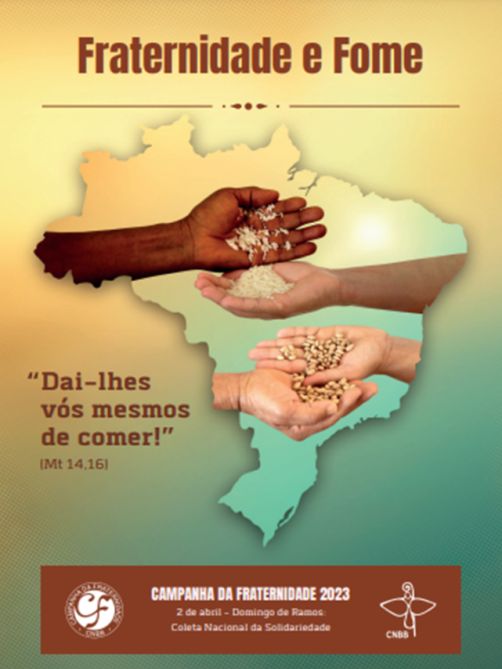 Objetivos Específicos:
Reconhecer e fomentar iniciativas conjuntas entre comunidade de fé e outras instituições da sociedade civil organizada;
Mobilizar a sociedade para que haja uma sólida política de alimentação no Brasil, que garanta que todos tenham vida.
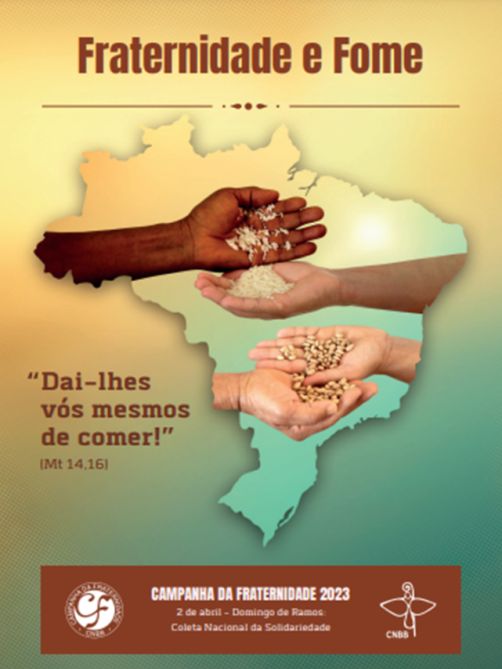 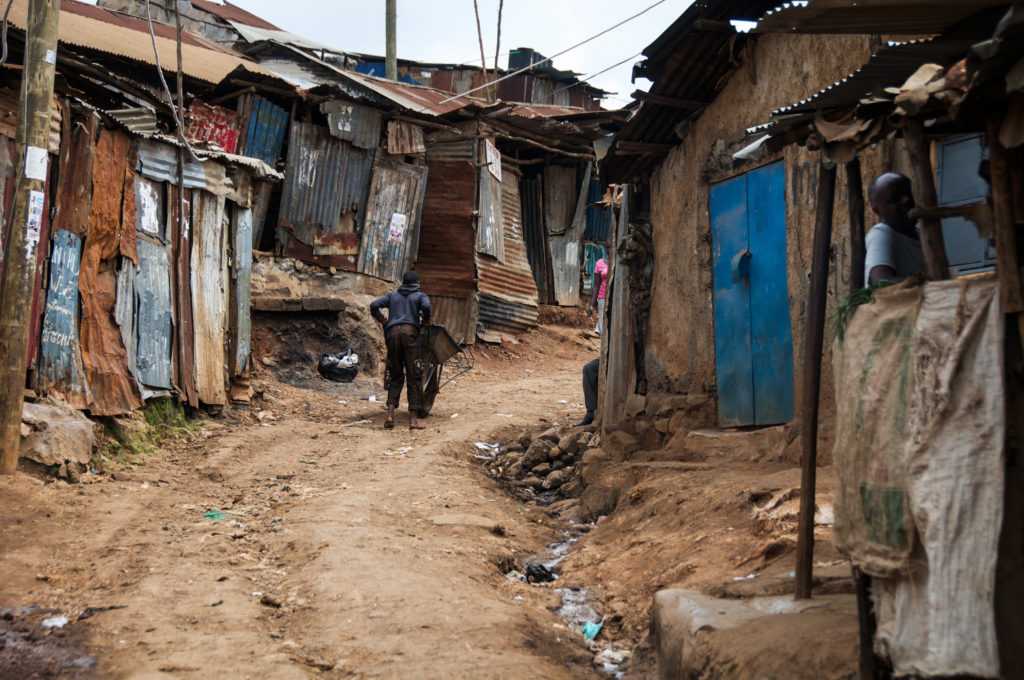 1º Passo:
Ver a realidade
1º Passo:
Ver a realidade
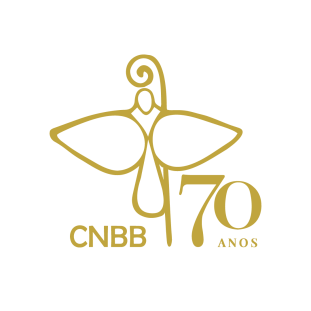 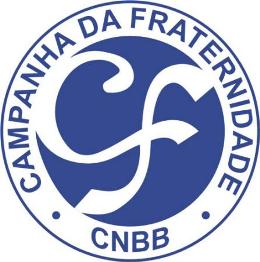 Alimentação é um Direito Humano Fundamental, que, antes mesmo das legislações, obriga a sociedade humana.
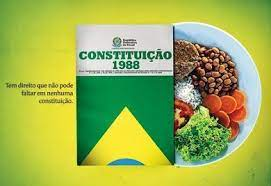 Porém, na mesa do brasileiro falta
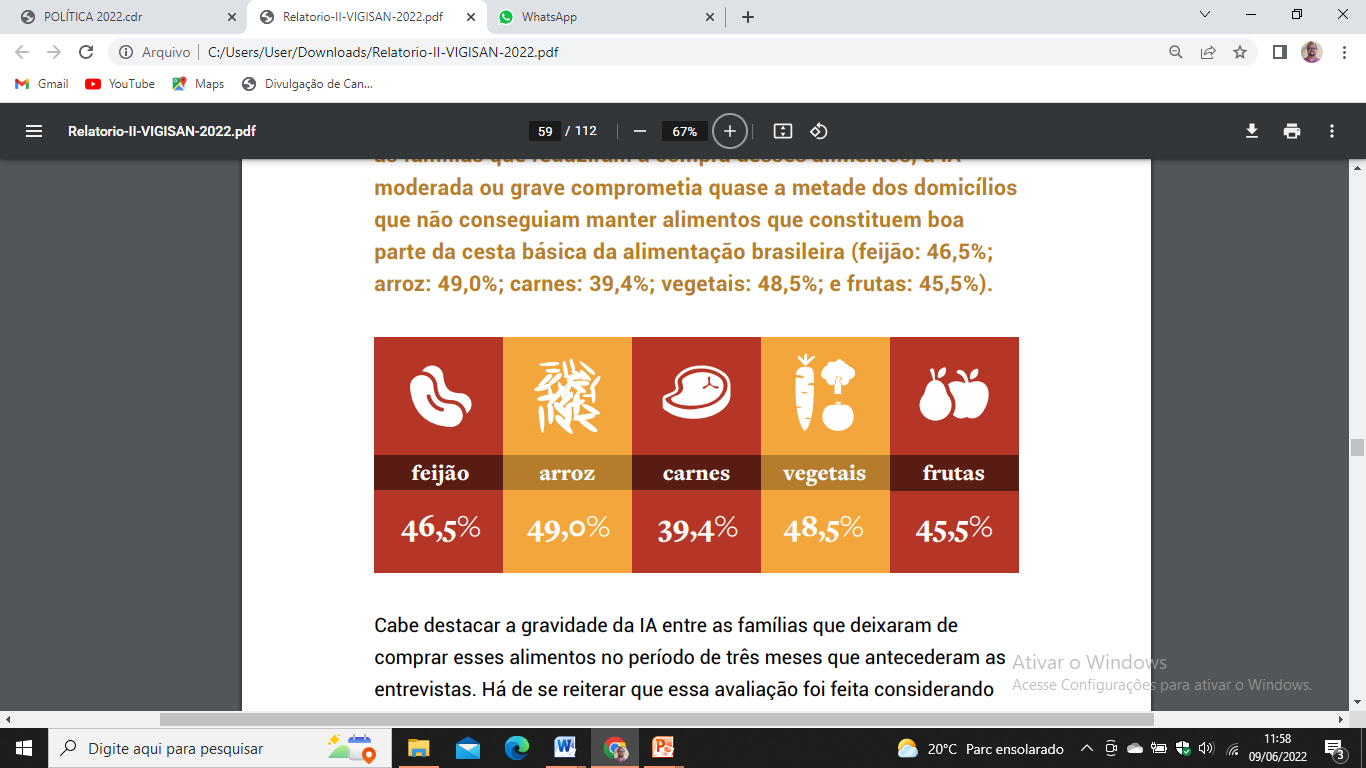 Números da fome no Brasil:
(II VIGISAN da Rede PENSSAN)
SA 41,3% dos domicílios;
IA 58,1% = 125,2 milhões de brasileiros;
IA grave (fome) 15,5% = 33,1 milhões de brasileiros;
No 1º trimestre de 2020 eram 9%;
Somamos + 14 milhões de famintos no Brasil em pouco mais de 1 ano.
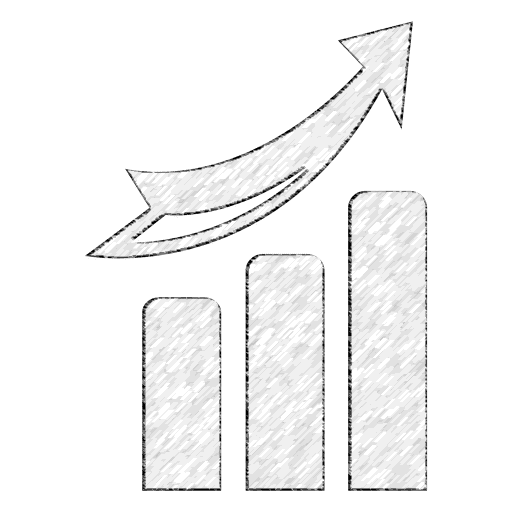 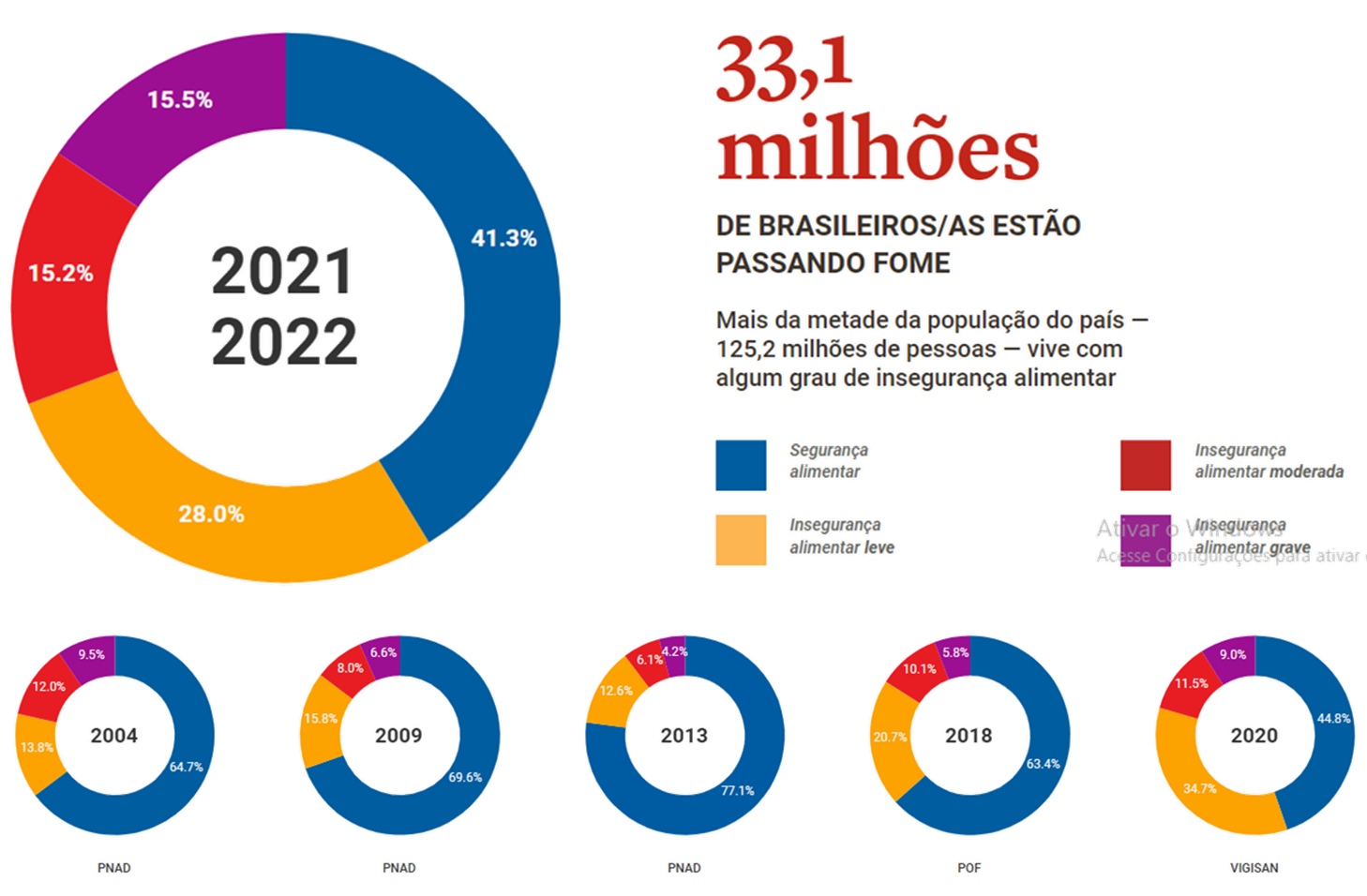 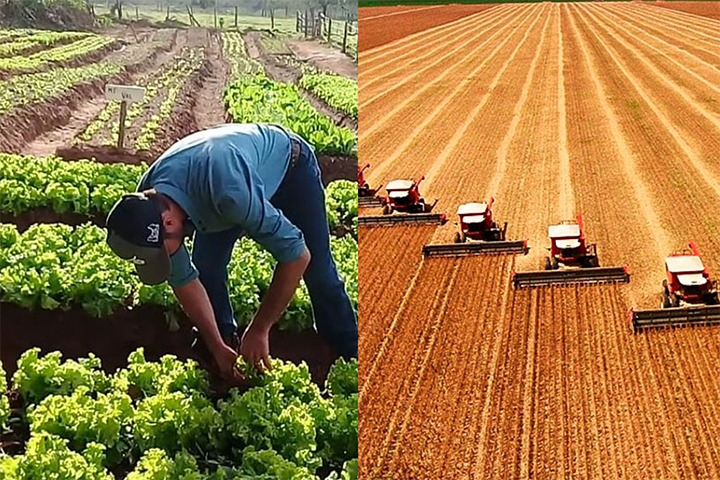 Causas da fome no Brasil:
Estrutura fundiária injusta (distribuição da terra): raiz de todas as desigualdades;
Política agrícola perversa, que coloca o sistema produtivo a serviço do sistema econômico-financeiro, priorizando o agronegócio exportador em detrimento da agricultura familiar;
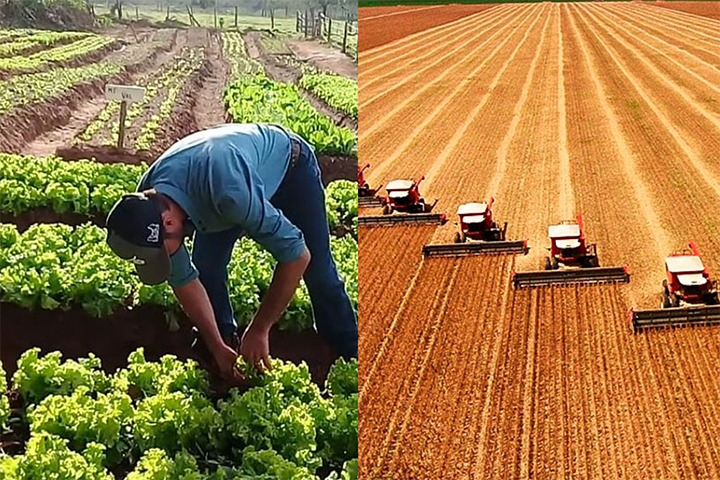 Causas da fome no Brasil:
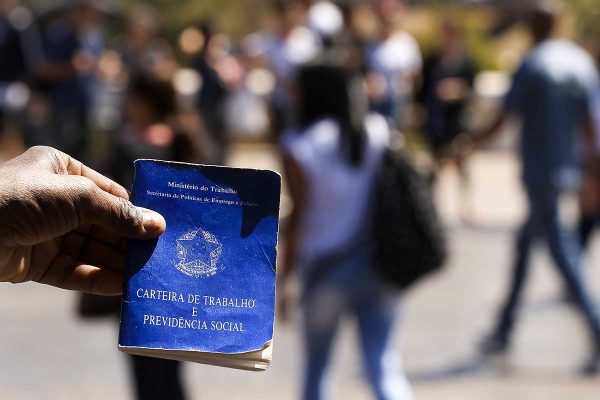 Precarização da CLT: desemprego e subemprego;
Política de desvalorização do salário mínimo que gera uma insegurança estrutural, que ecoa na insegurança alimentar;
Ganância do dinheiro, do poder e da imagem e perda do sentido comunitário;
Corrupção em suas diversas formas;
Causas da fome no Brasil:
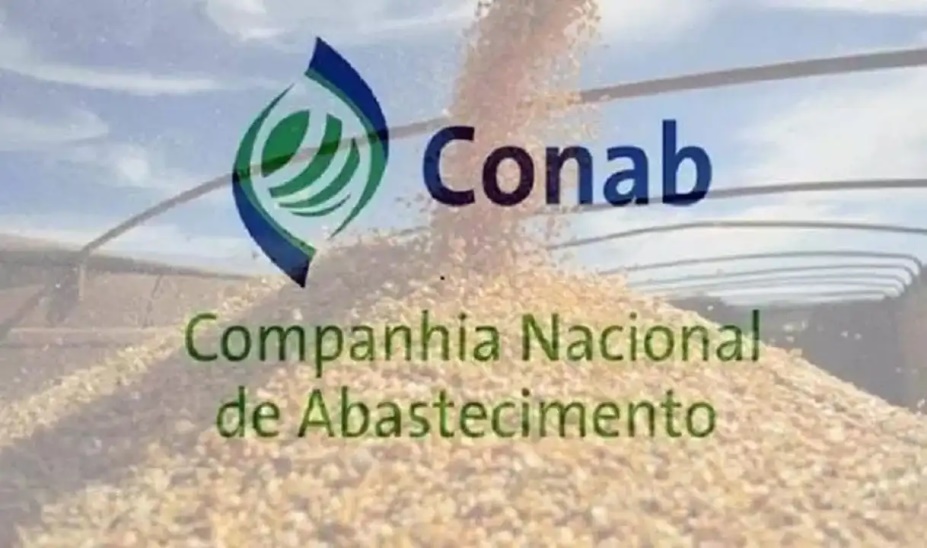 Desmonte do SISAN, extinção do CONSEA e esvaziamento dos estoques reguladores da CONAB;
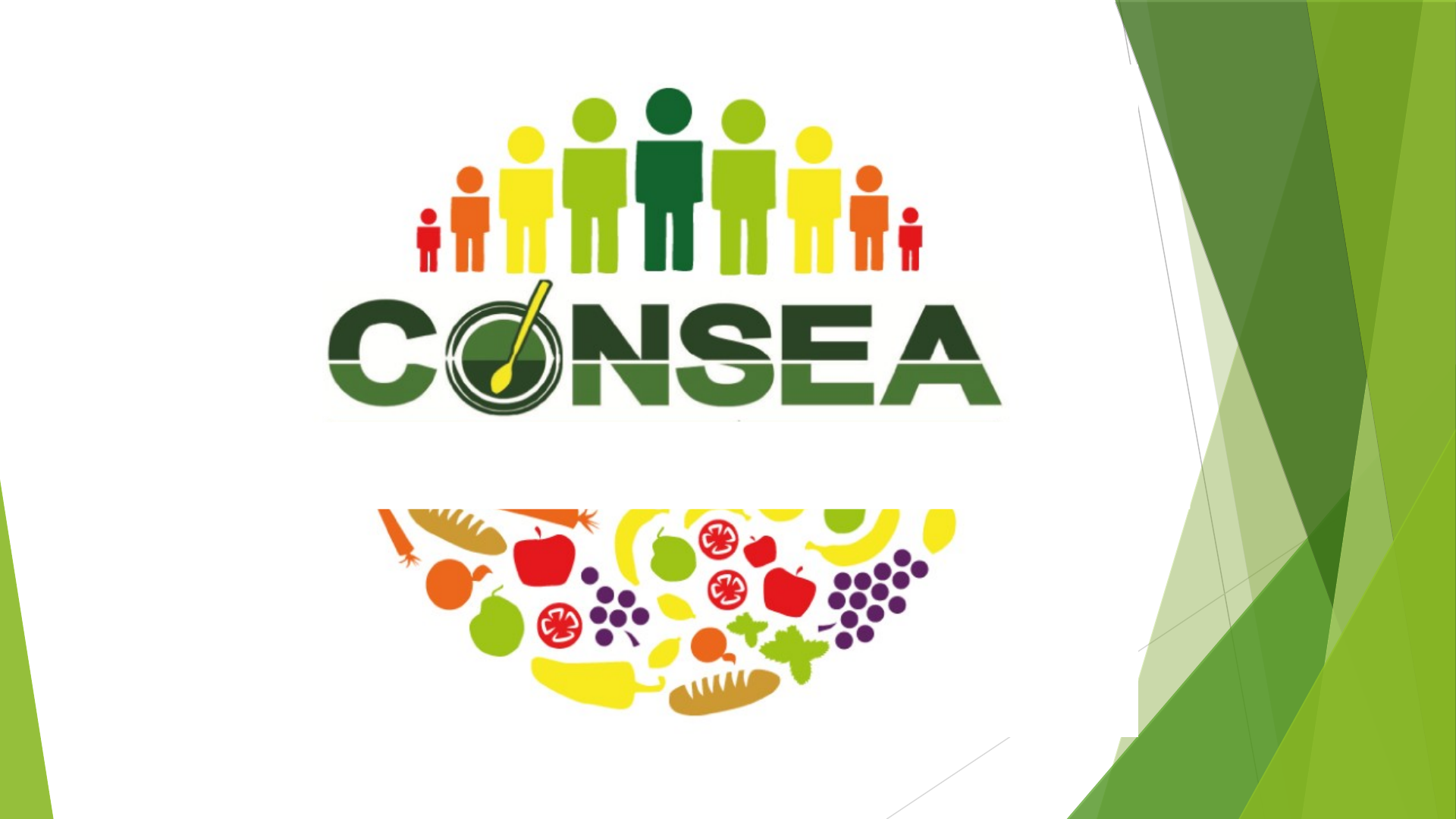 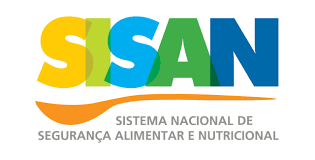 Geopolítica da fome no Brasil:
A fome tem lugar – periferias urbanas e rurais do Norte (25,7%) e Nordeste (21%)
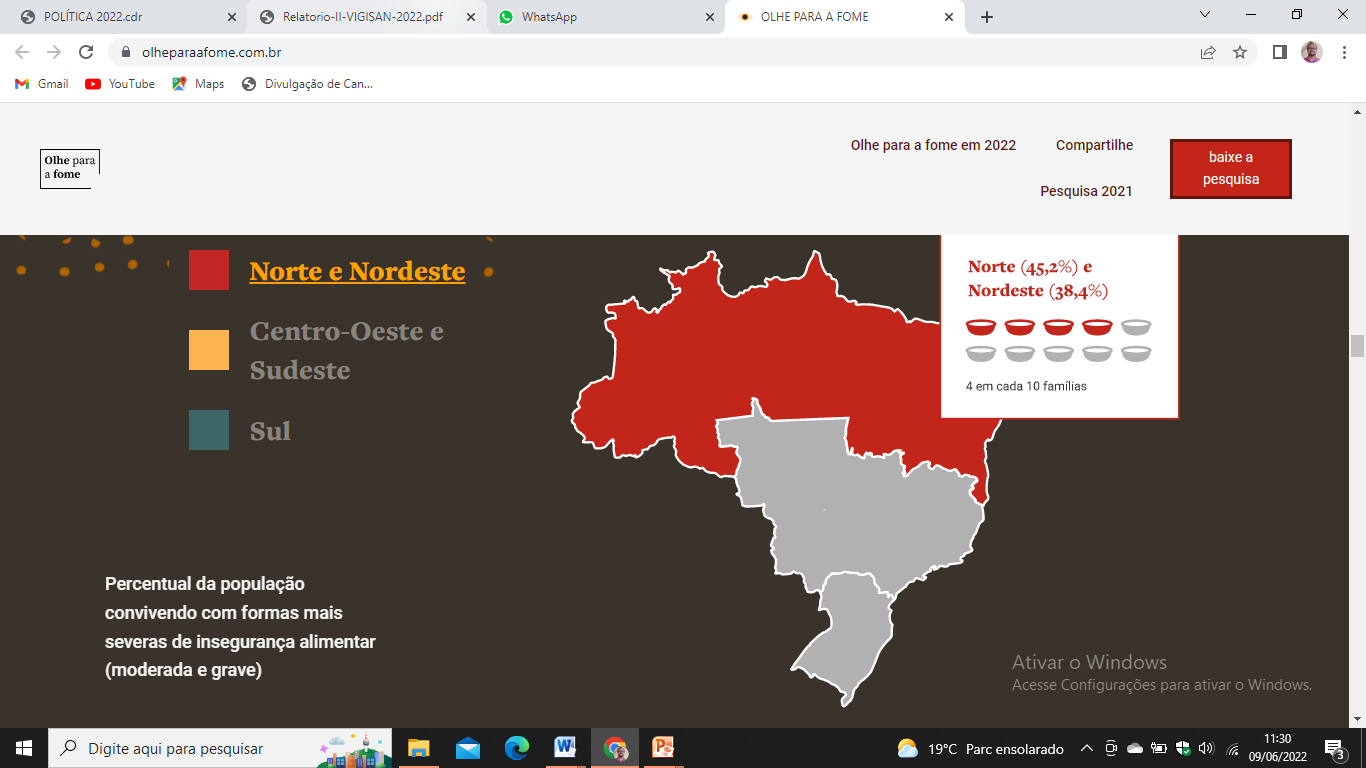 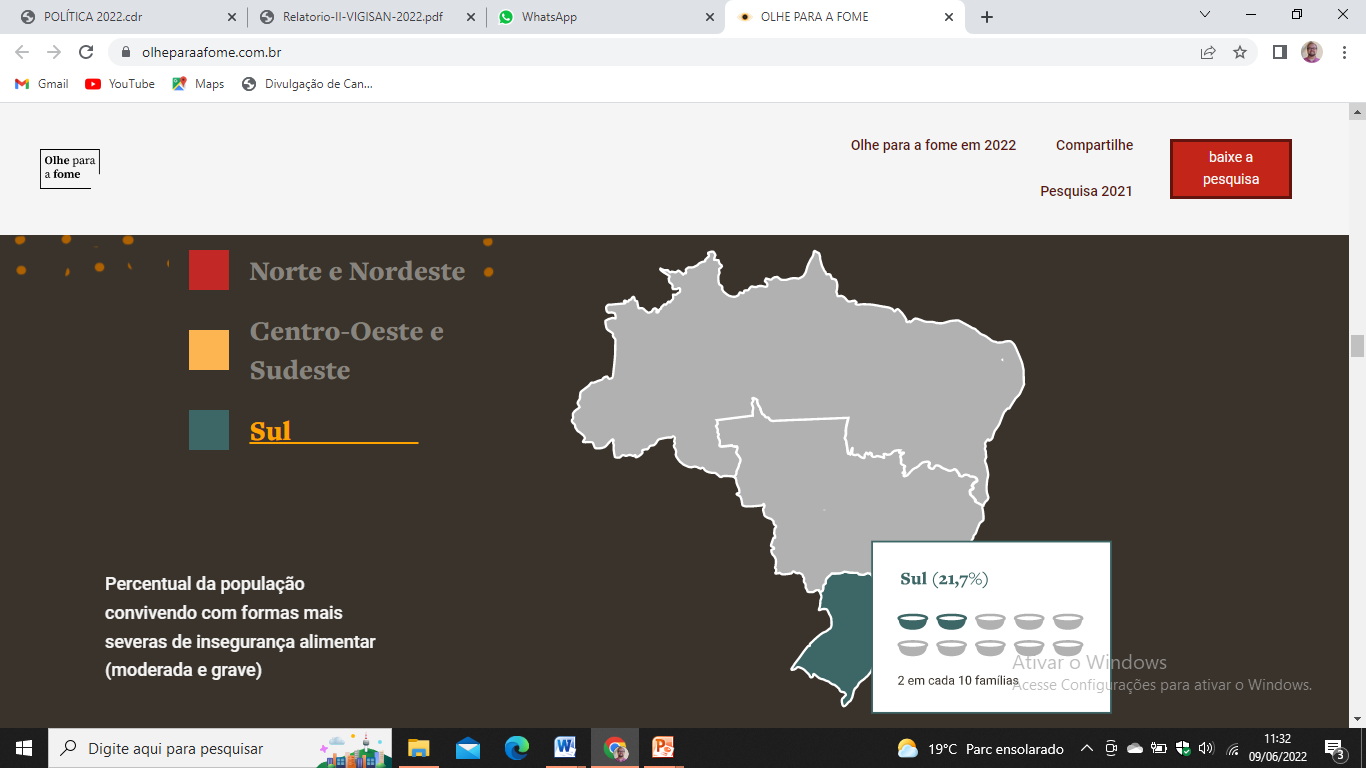 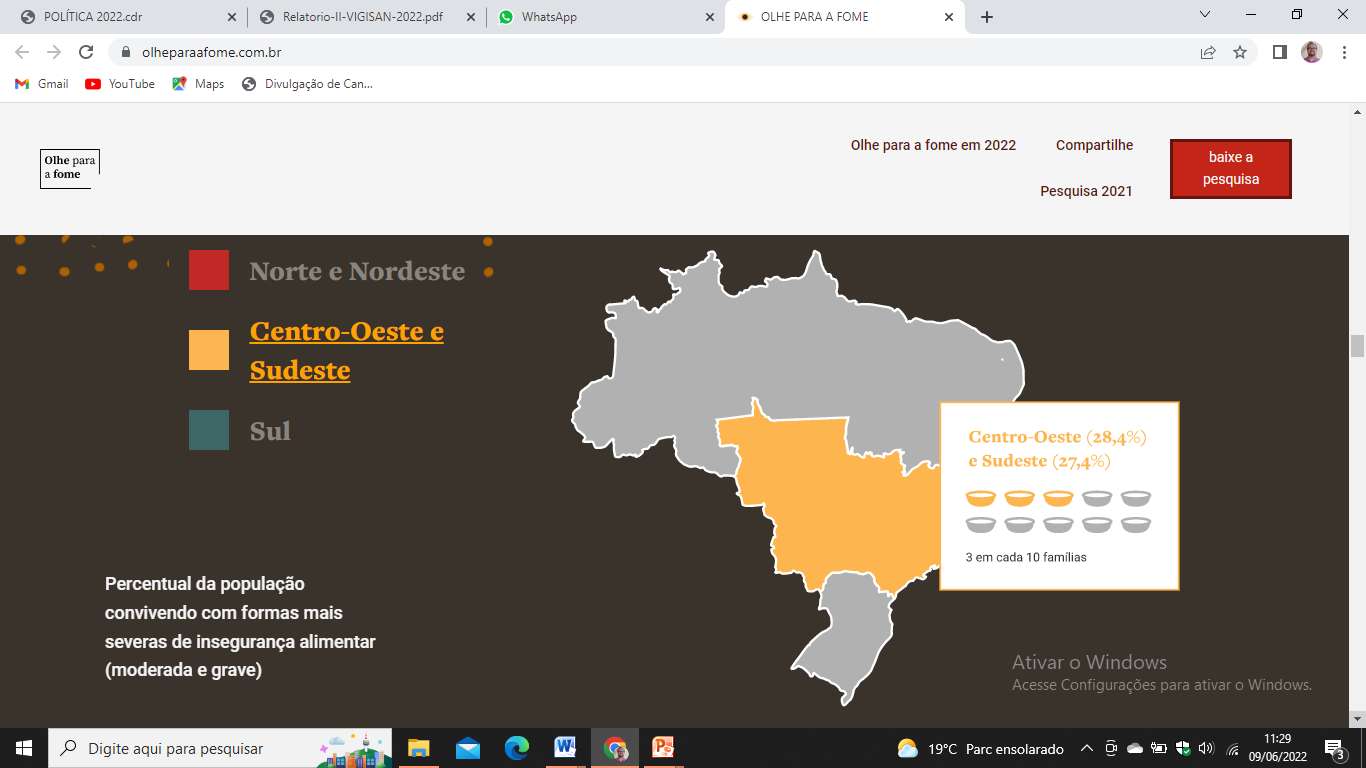 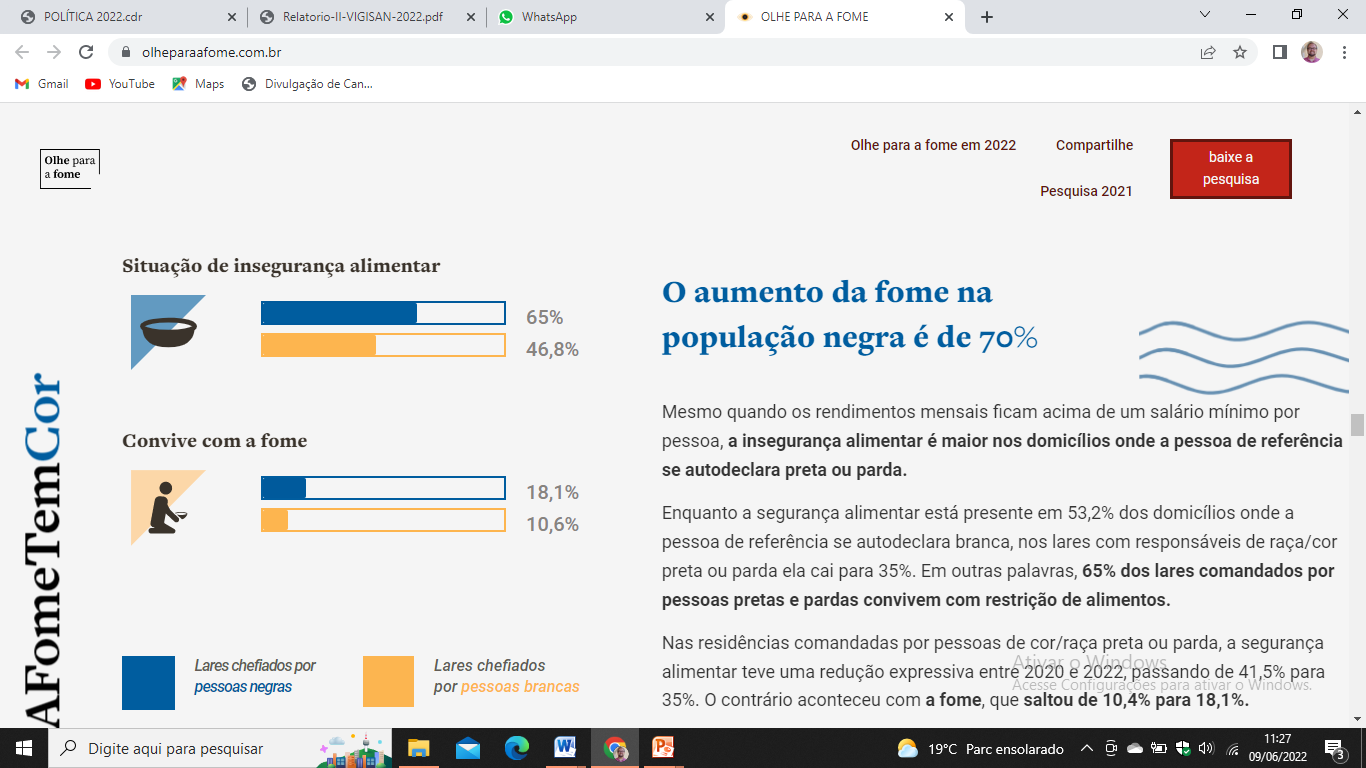 Geopolítica da fome no Brasil:
A fome tem cor: é preta,
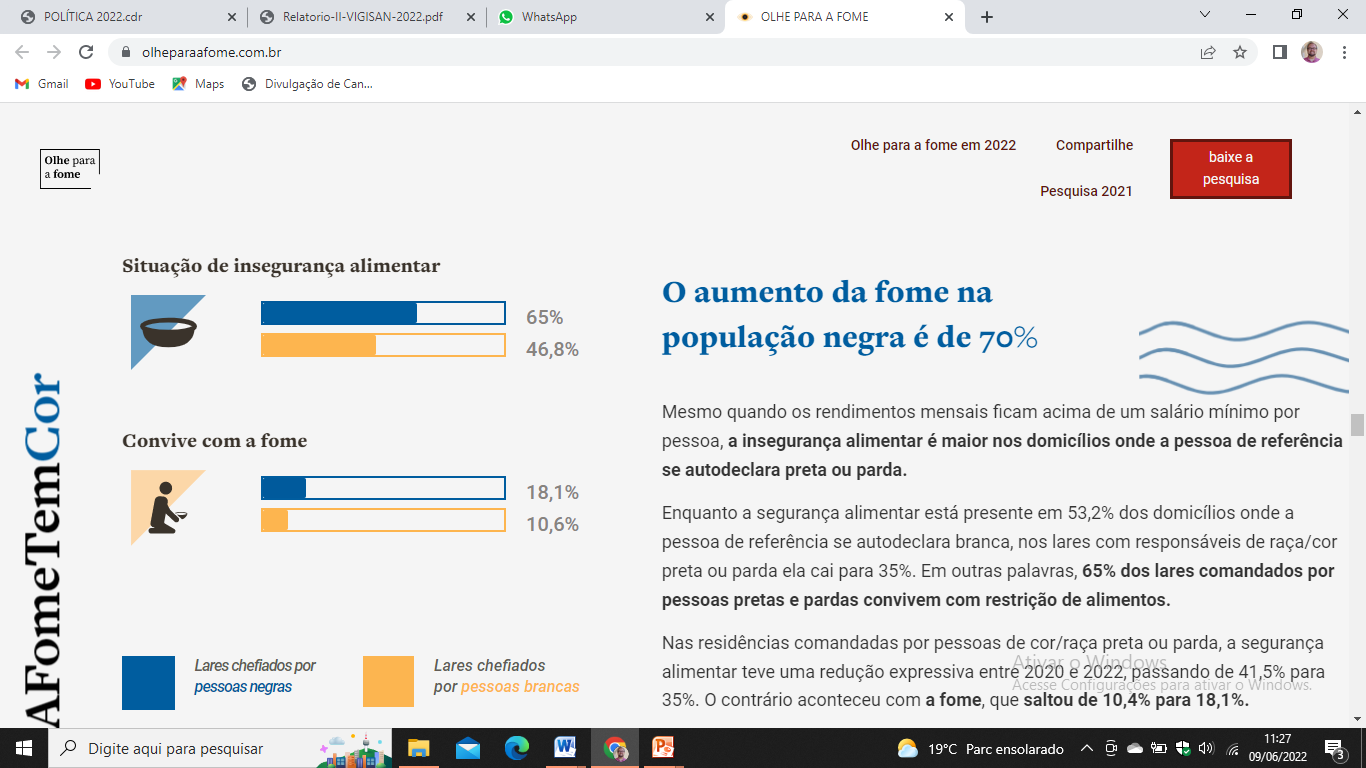 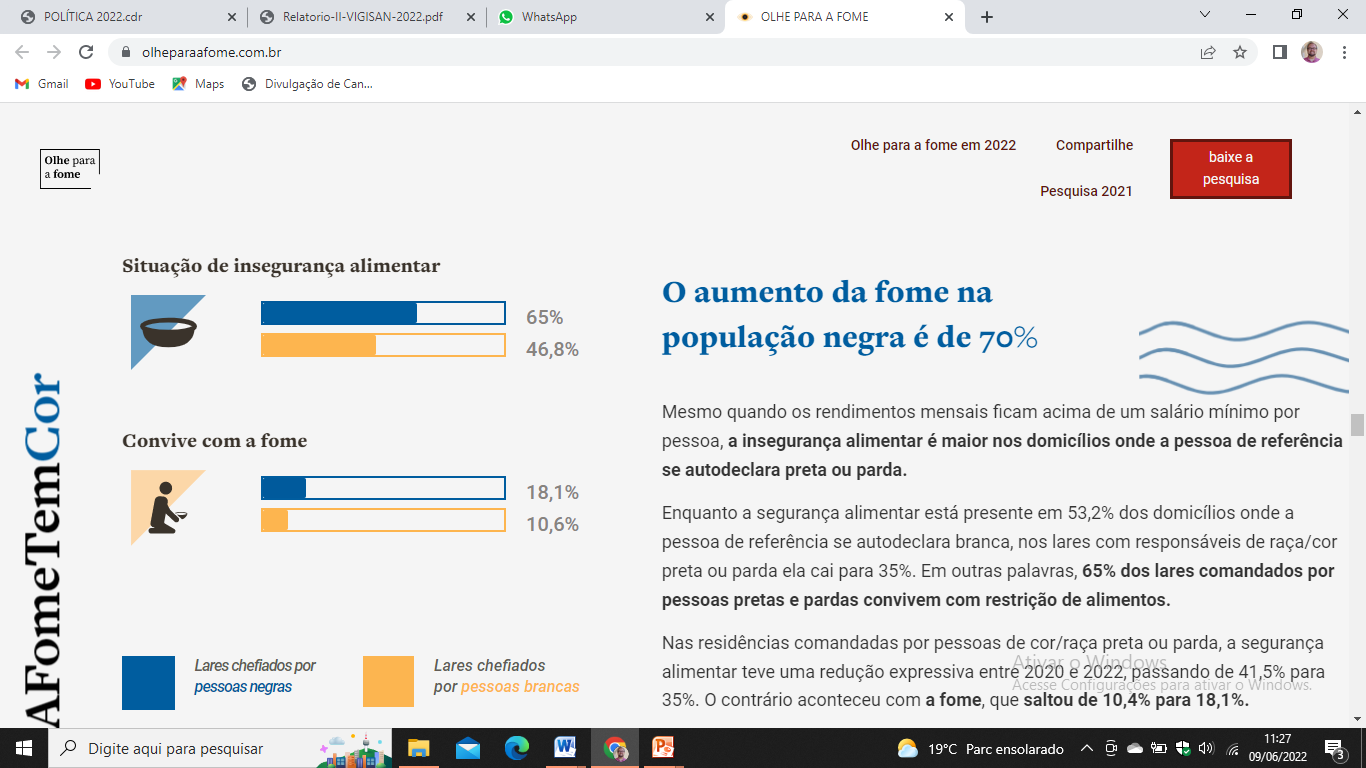 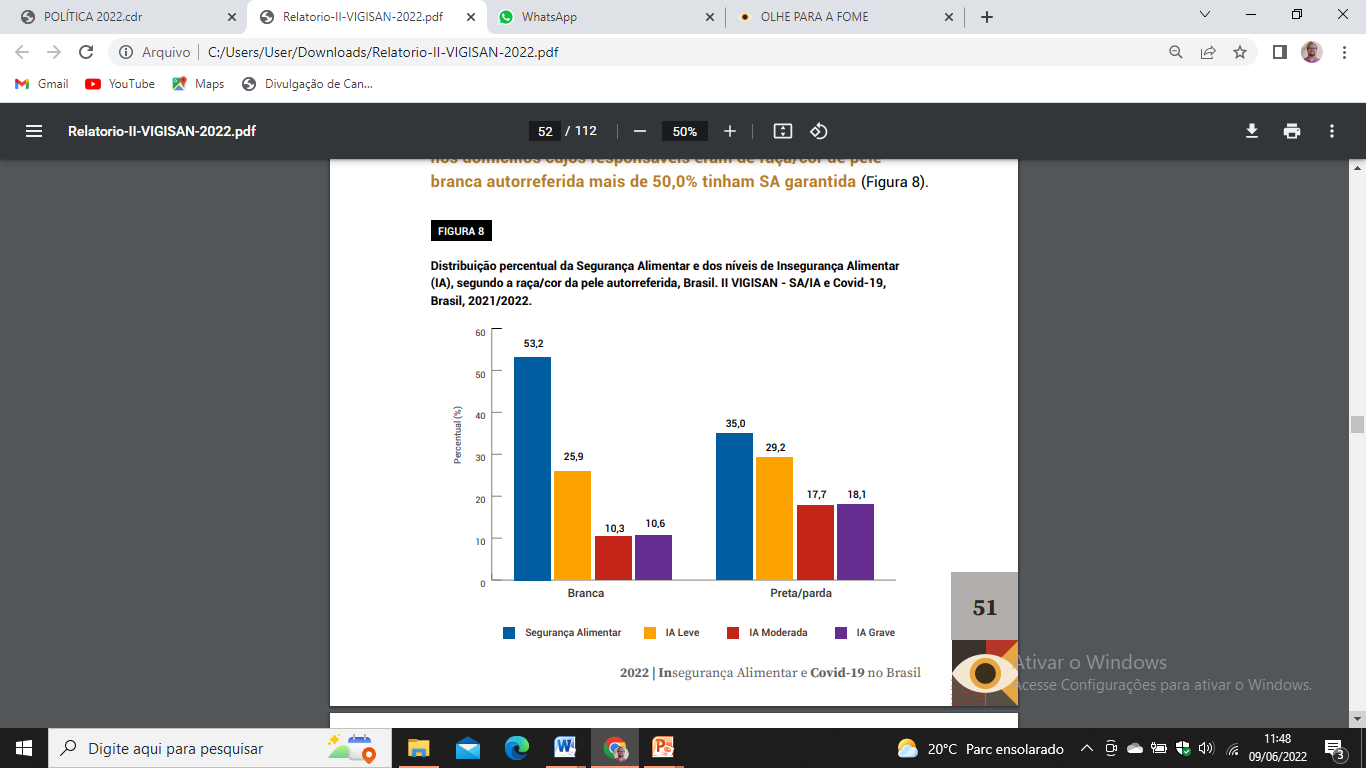 Geopolítica da fome no Brasil:
A fome tem sexo: é feminina,
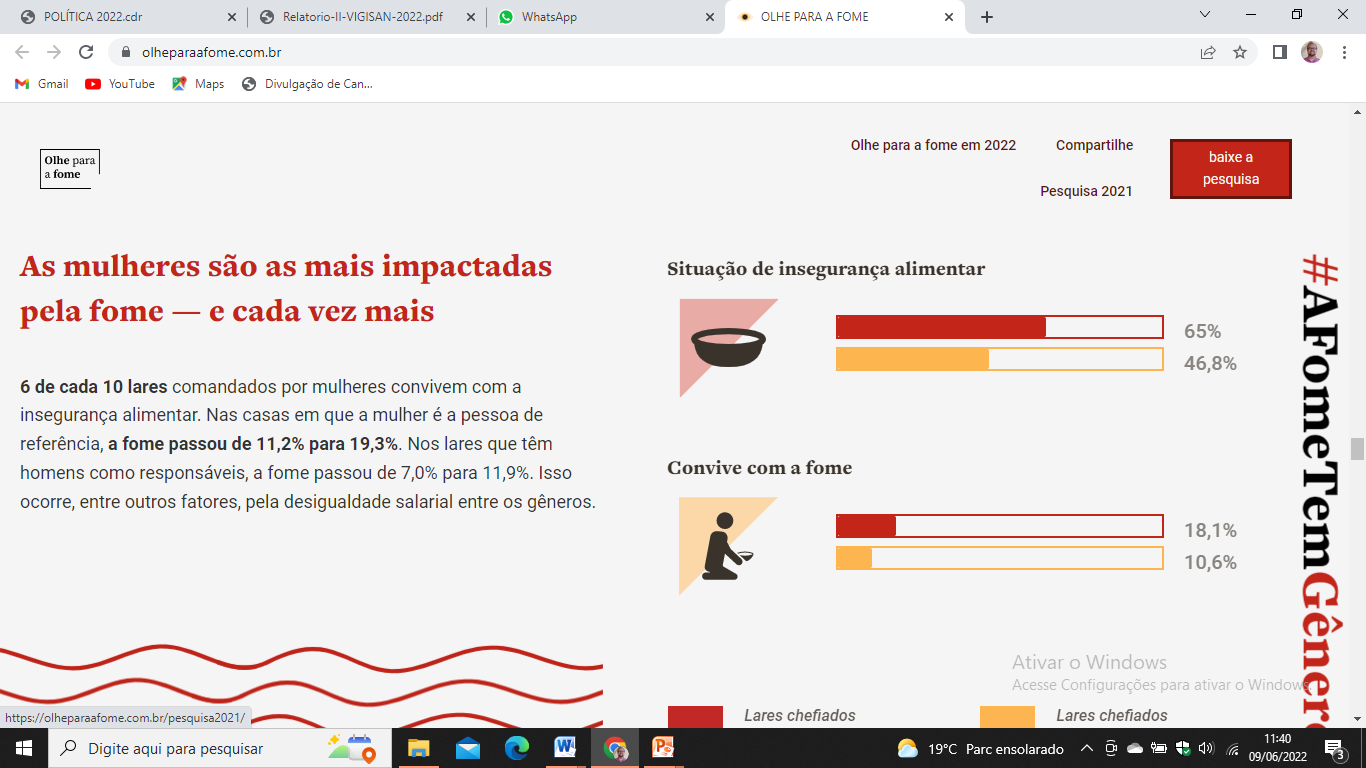 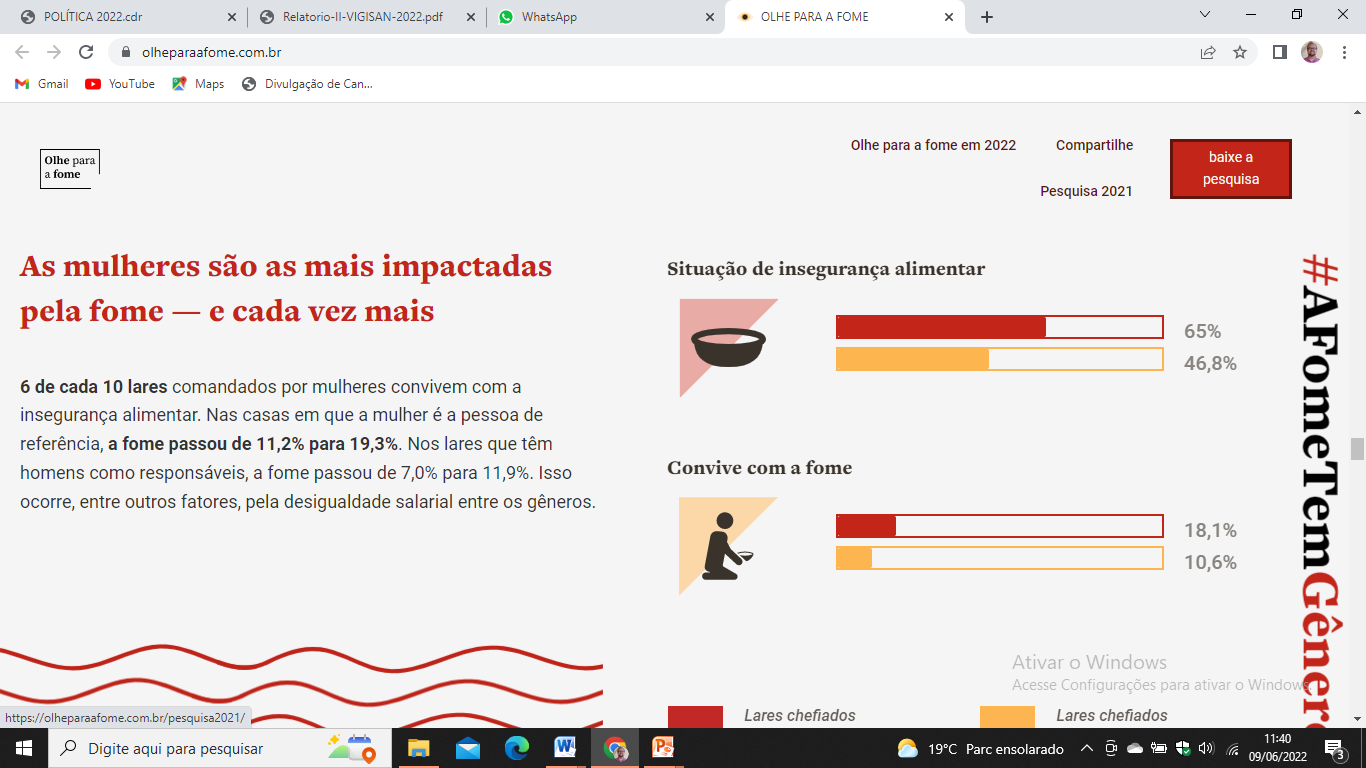 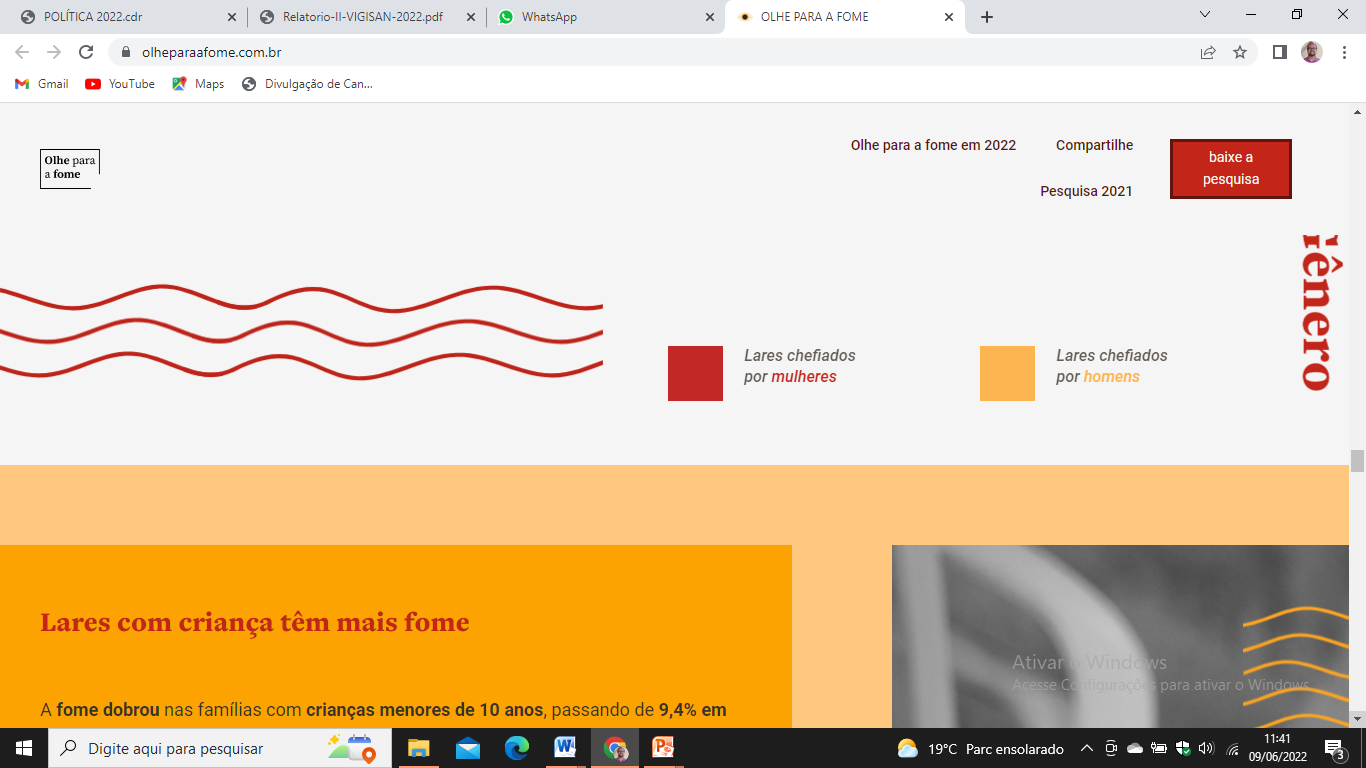 Geopolítica da fome no Brasil:
A fome “não tem” escolaridade: é inversamente proporcional ao grau de instrução,
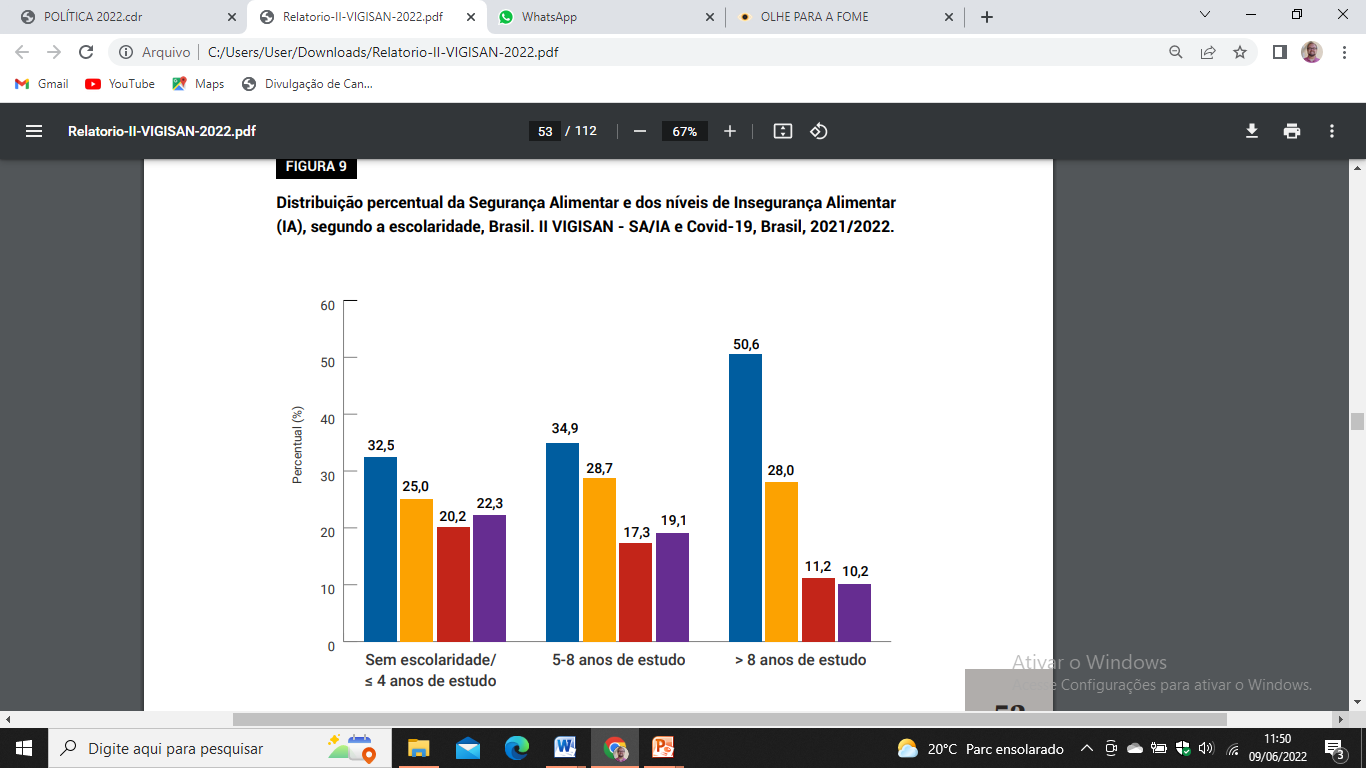 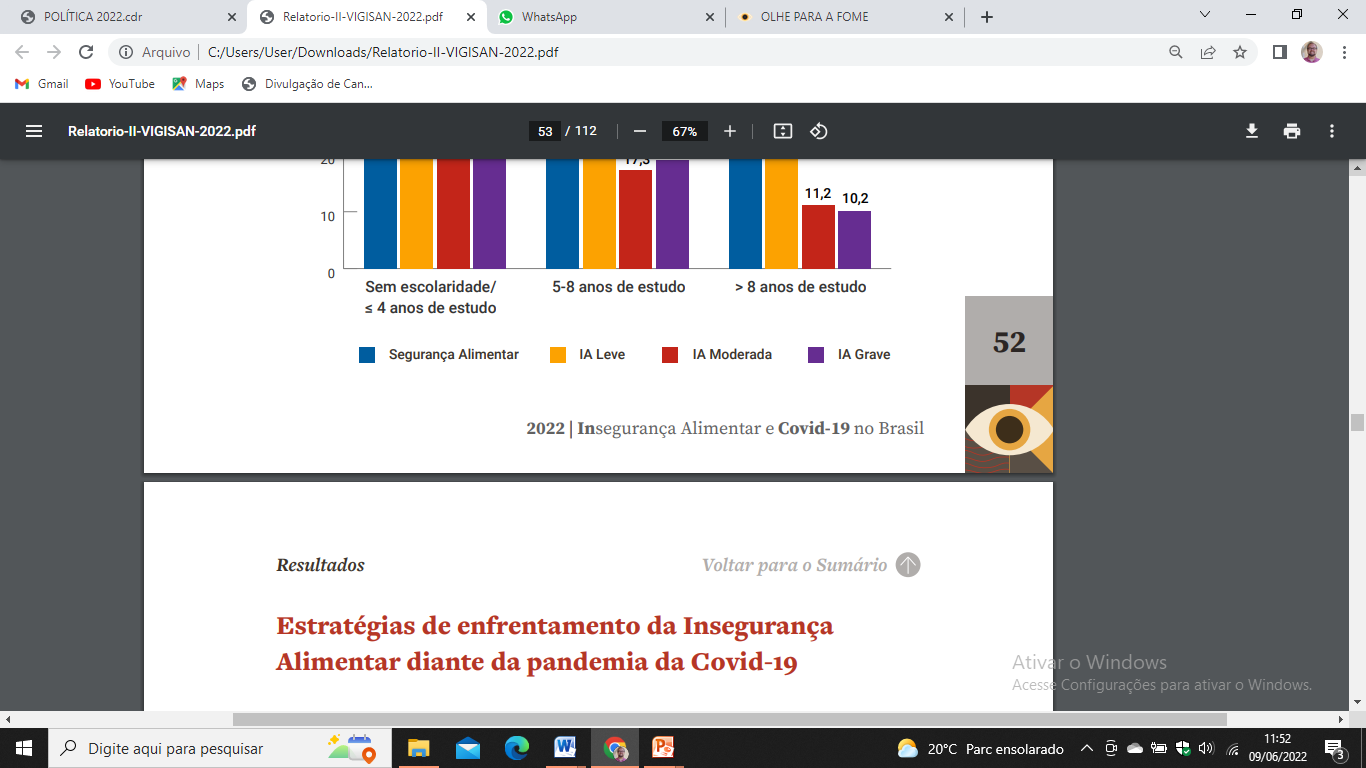 Geopolítica da fome no Brasil:
A fome “tem” renda: é maior onde a renda per capita é menor que ¼ do salário mínimo,
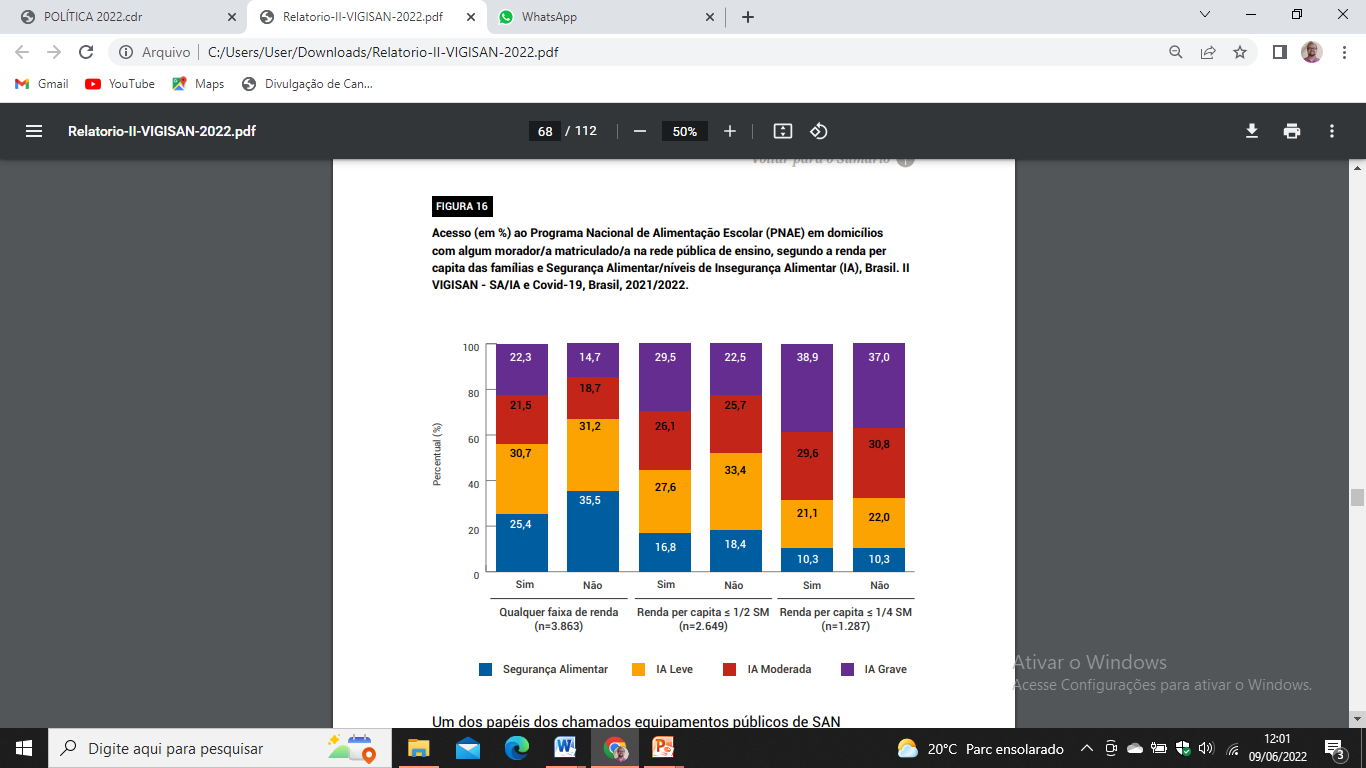 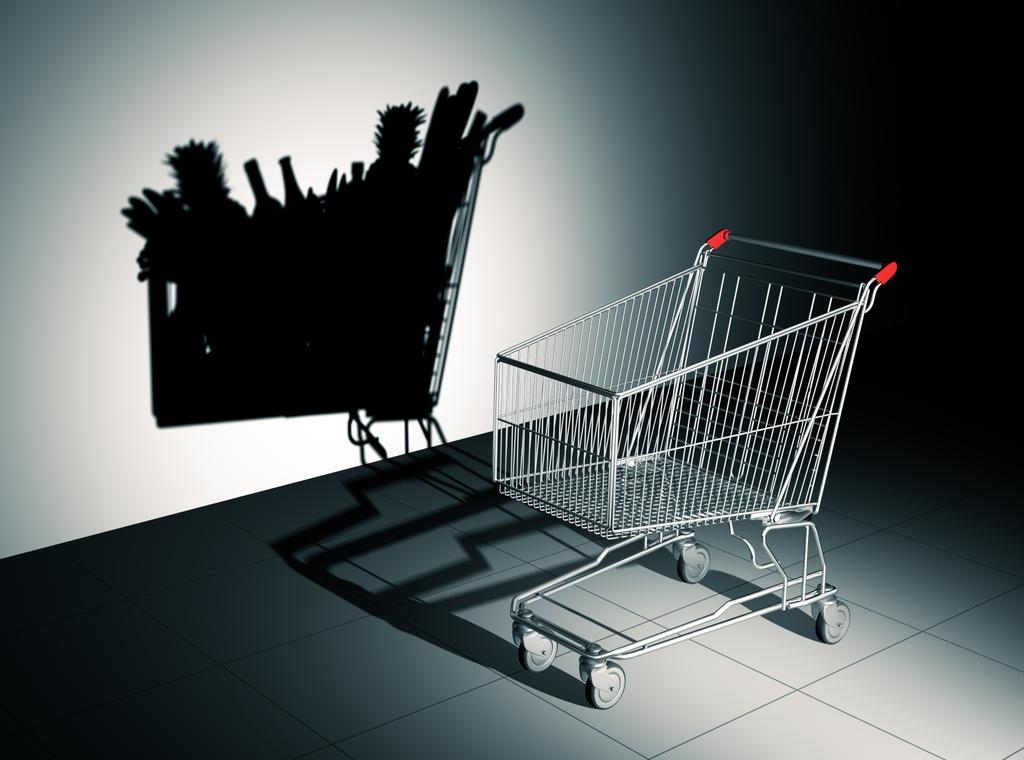 Prioridade para o lucro e não para a alimentação do cidadão.
Insegurança Alimentar e Insegurança Hídrica:
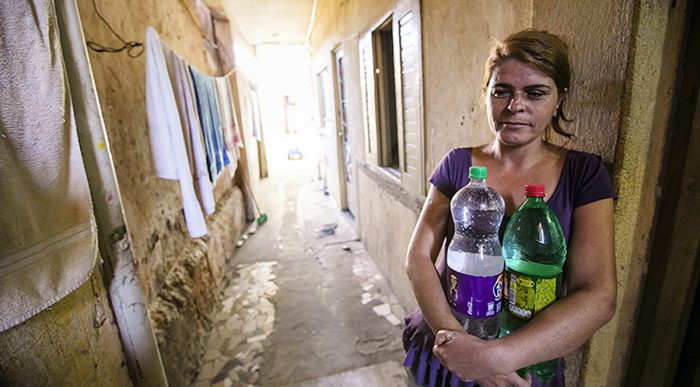 em 42% dos domicílios onde falta água, 
há também fome;
Fome e moradia:
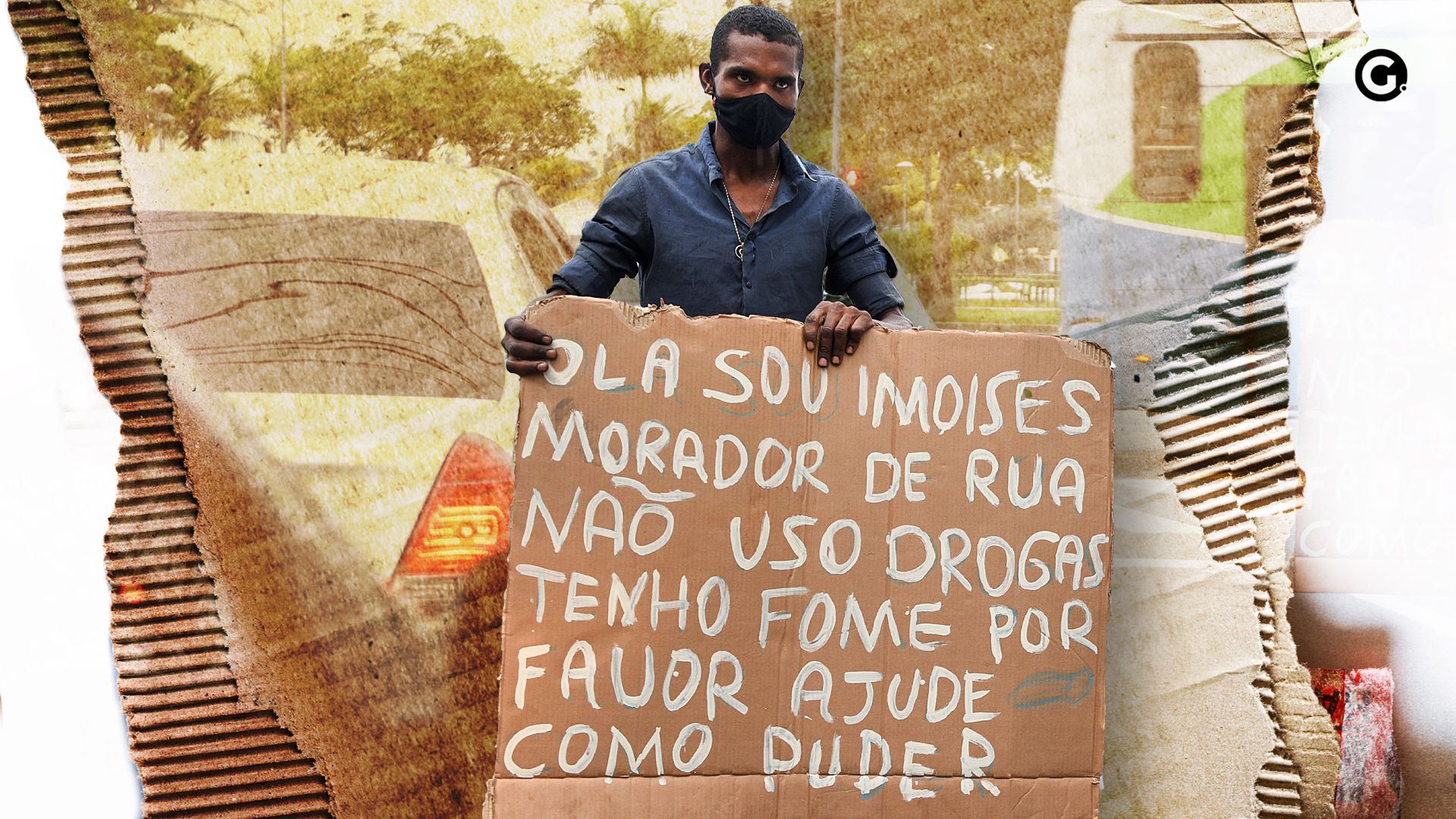 A primeira e única pesquisa ampla sobre a população de rua foi realizada entre 2007 e 2008 pelo então Ministério do Desenvolvimento Social, mas não atingiu todo o território nacional. Avaliou um público composto por pessoas com 18 anos completos ou mais e abrangeu 71 cidades, sendo 48 municípios com mais de 300 mil habitantes e 23 capitais. Foram detectados 31,9 mil adultos em situação de rua. Somando-se os resultados de pesquisas feitas à parte em São Paulo, Belo Horizonte e Recife, o contingente se elevou a 44 mil.
Graças a esse estudo, foi possível traçar um perfil heterogêneo da população de rua levando em conta idade, gênero, cor da pele, formação escolar, razões da ida para rua.
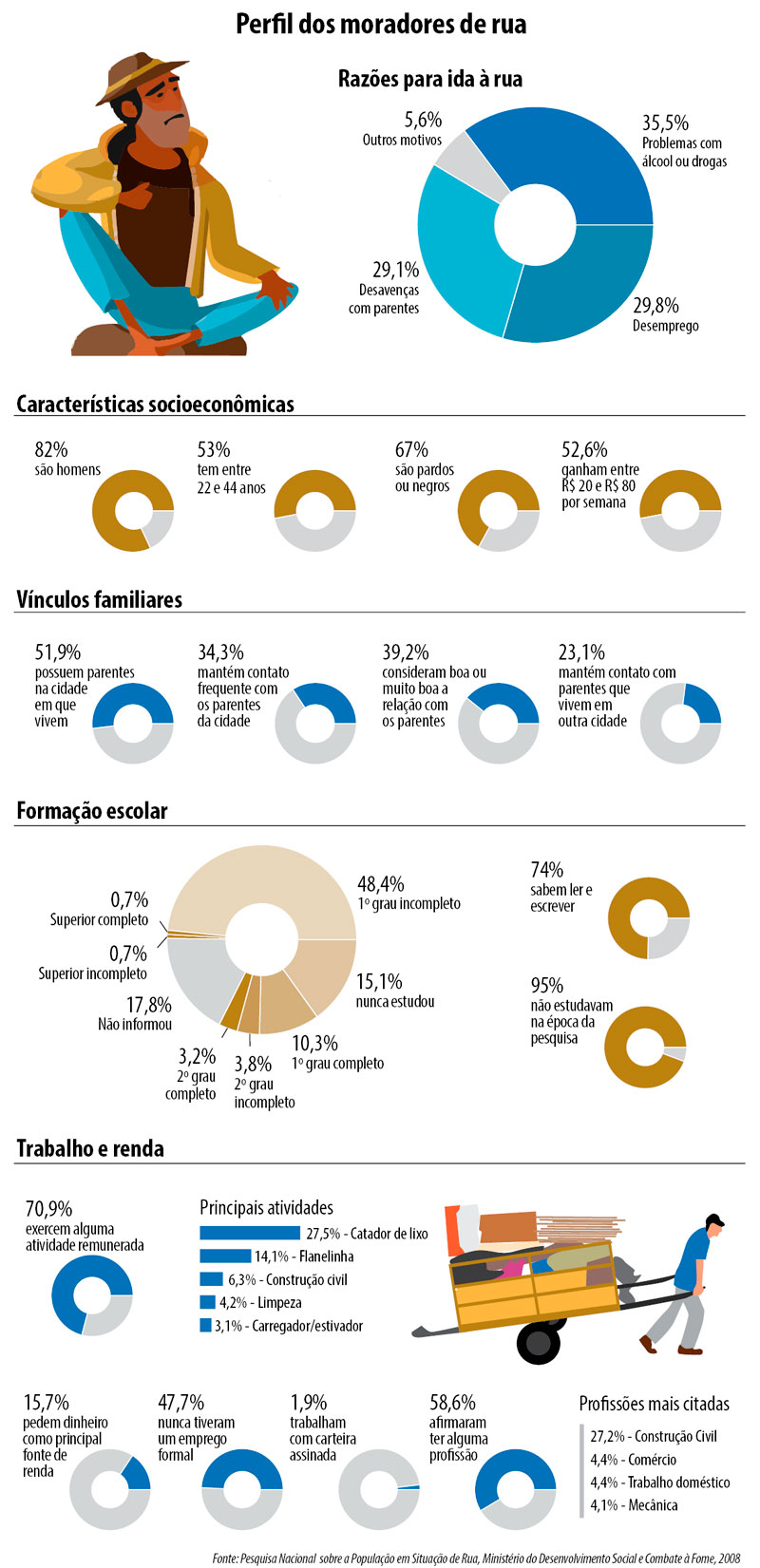 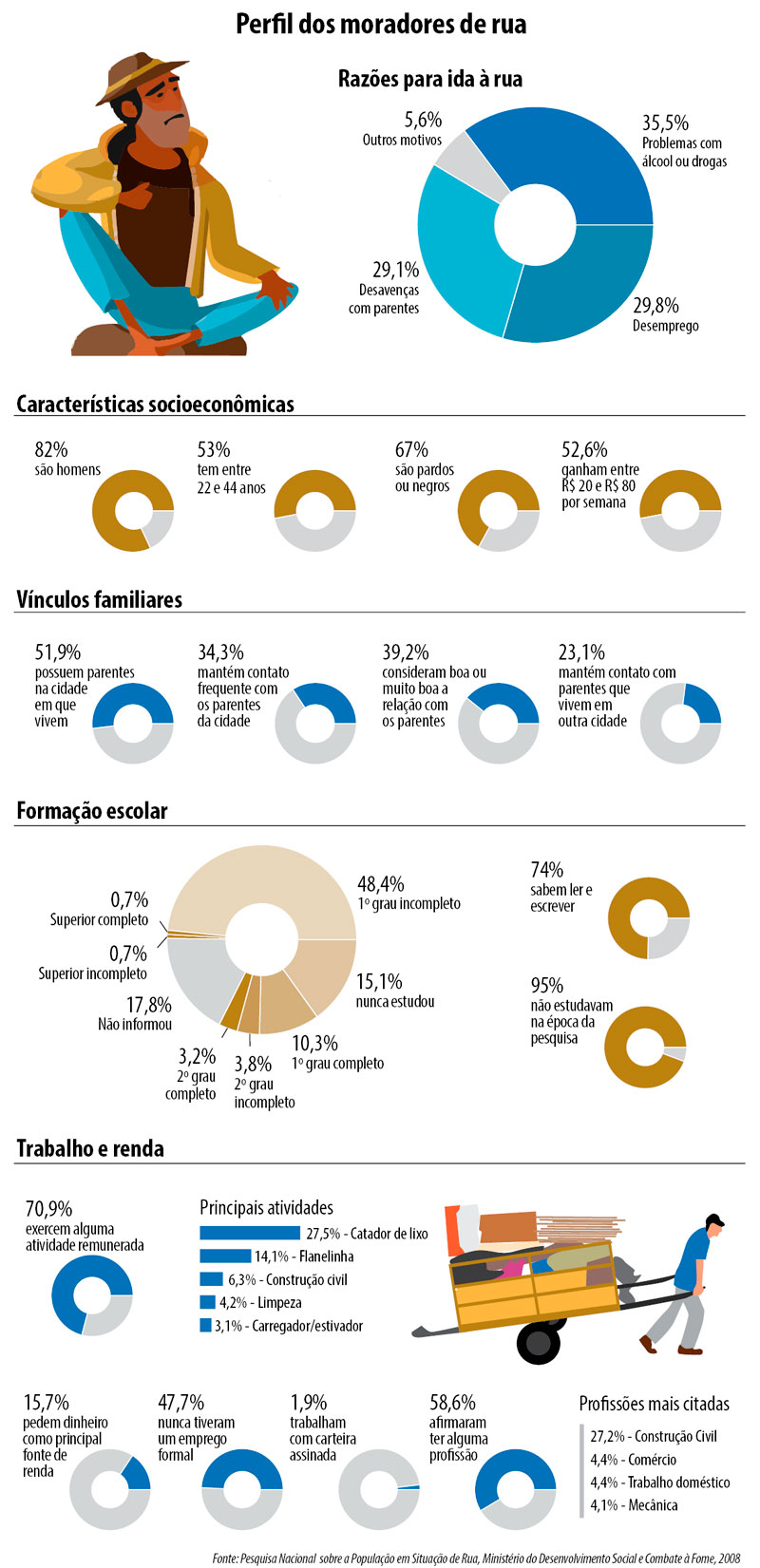 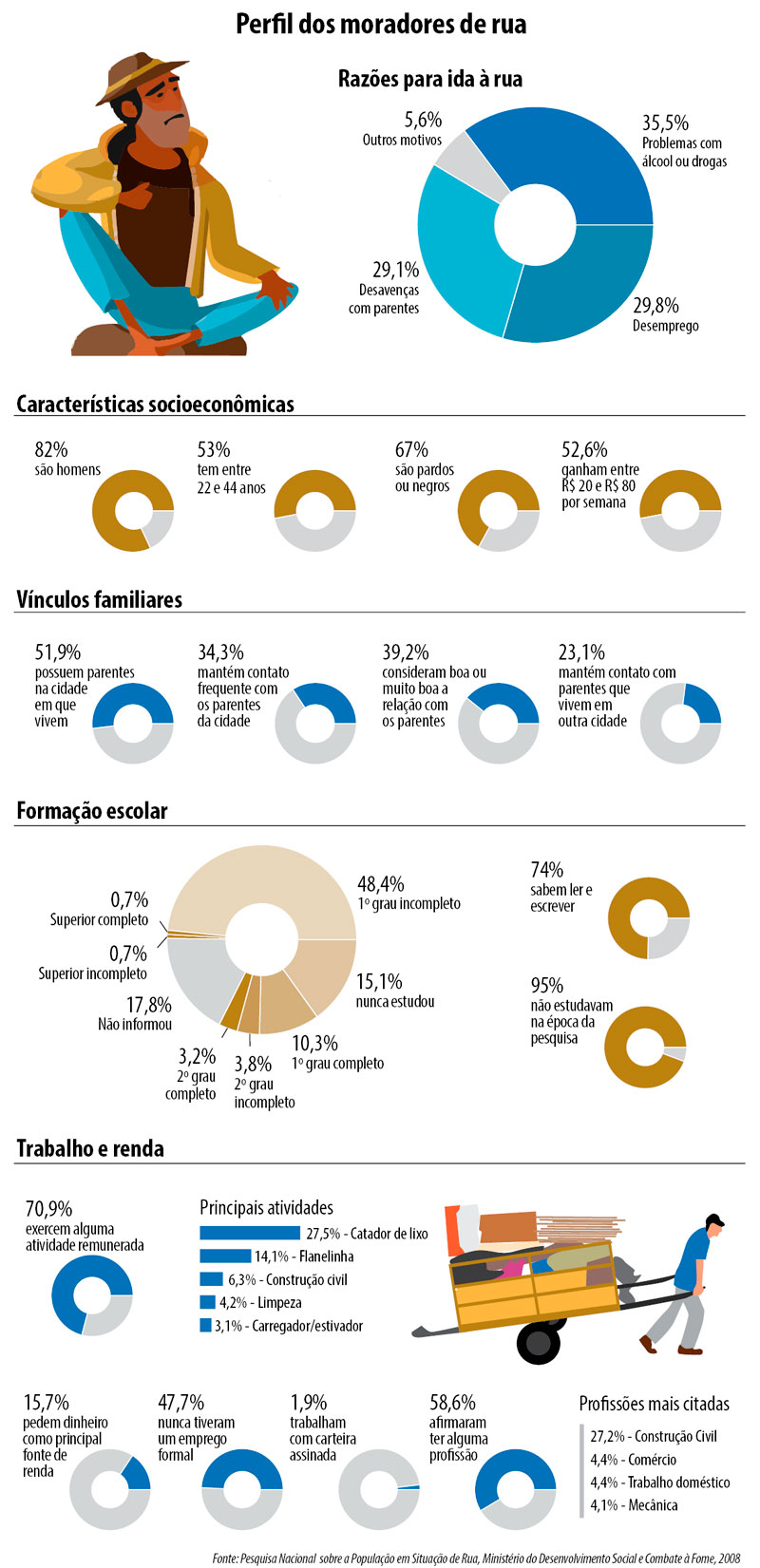 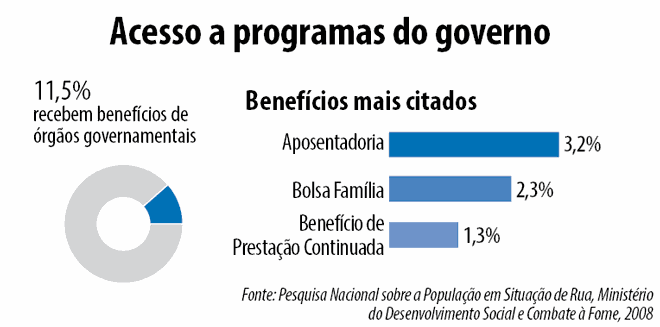 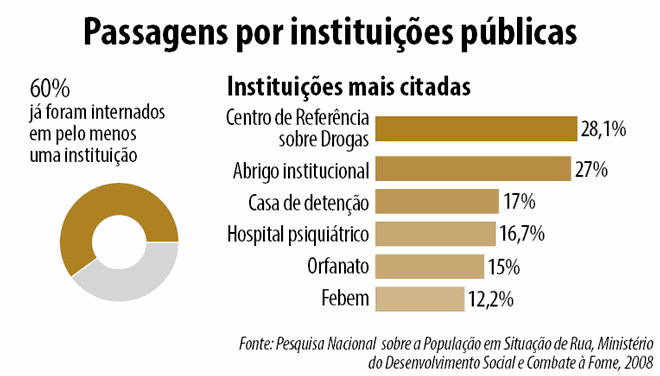 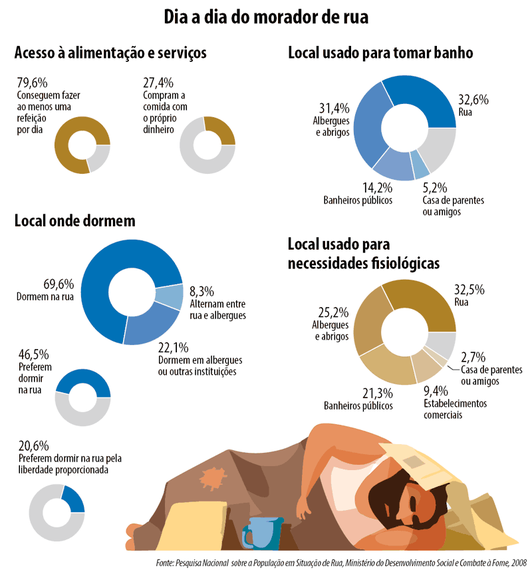 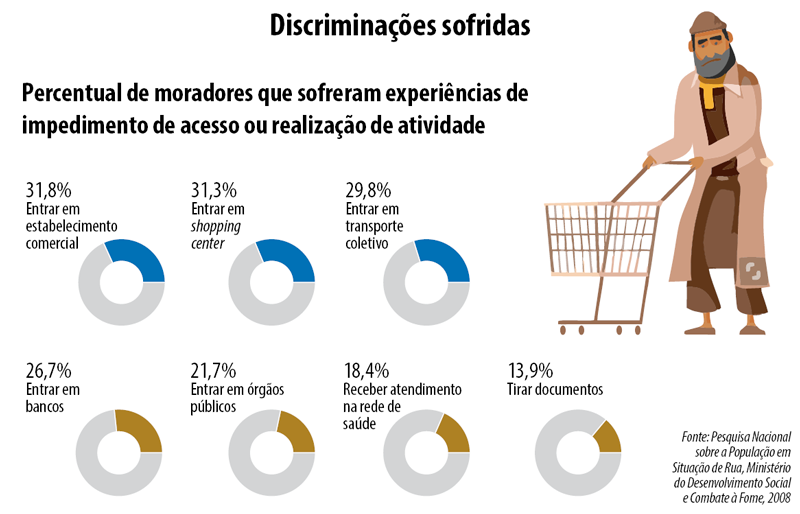 Fome e política:
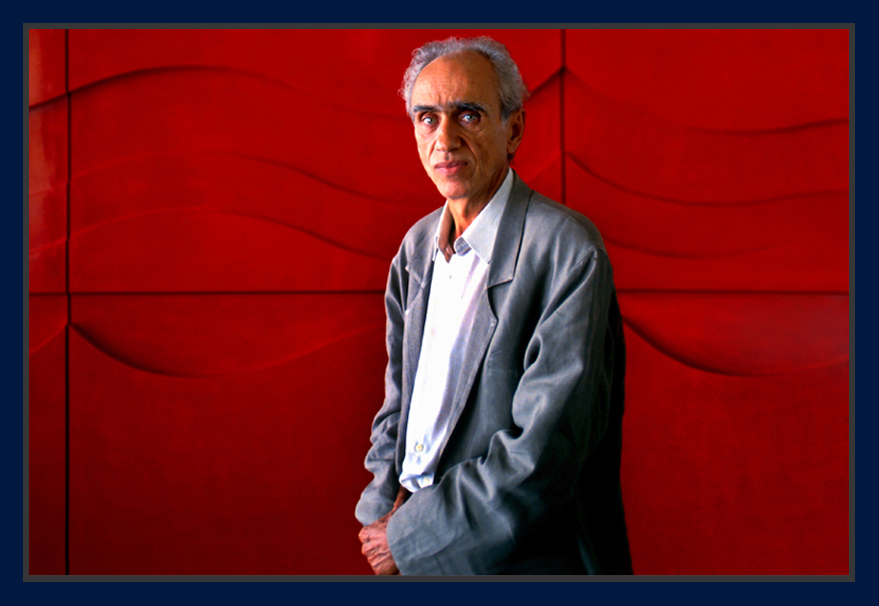 “A alma da fome é política”.

Betinho
(1935-1997)
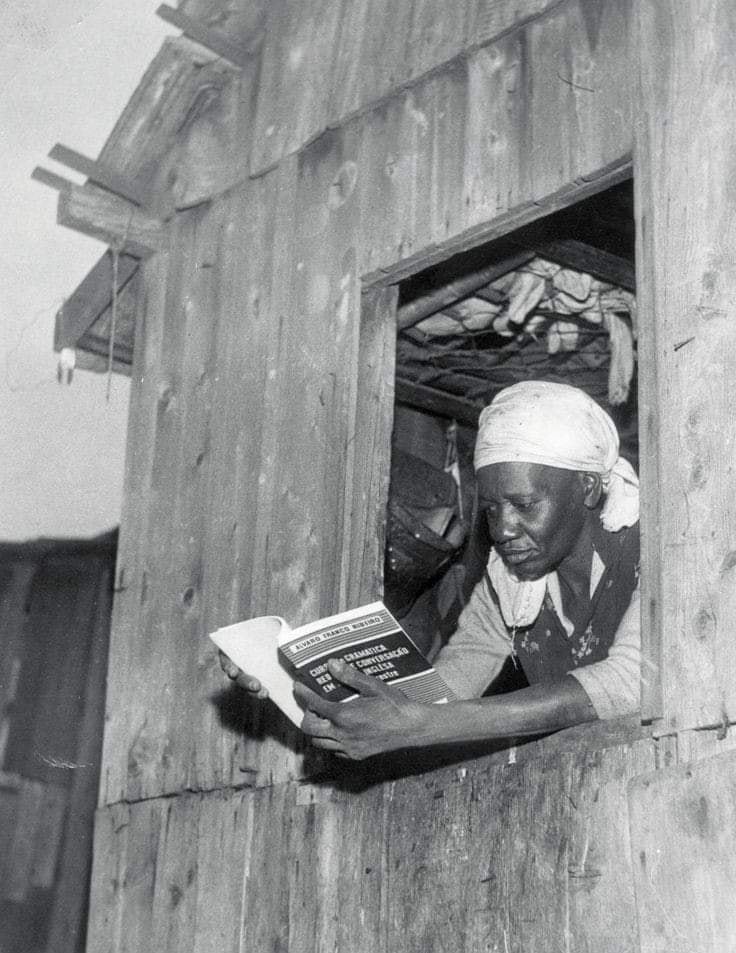 “Quem inventou a fome são os que comem”.

Carolina Maria de Jesus
(1914-1977)
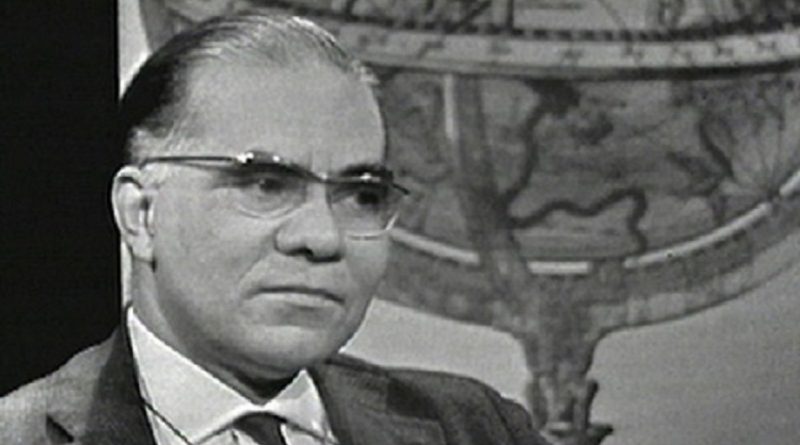 “Há uma conspiração do silêncio em torno à fome”.

Josué de Castro
(1908-1973)
Fome e cuidado com a Casa Comum:
A fome destrói qualquer projeto de casa comum: como falar de casa comum, quando alguns de seus moradores passam fome?
 Impossível falar de alimentação saldável com o descontrole de agrotóxicos que vivemos hoje;
 Vilã da ecologia integral e promotora da fome é a cultura do descarte e do desperdício.
Fome e educação:
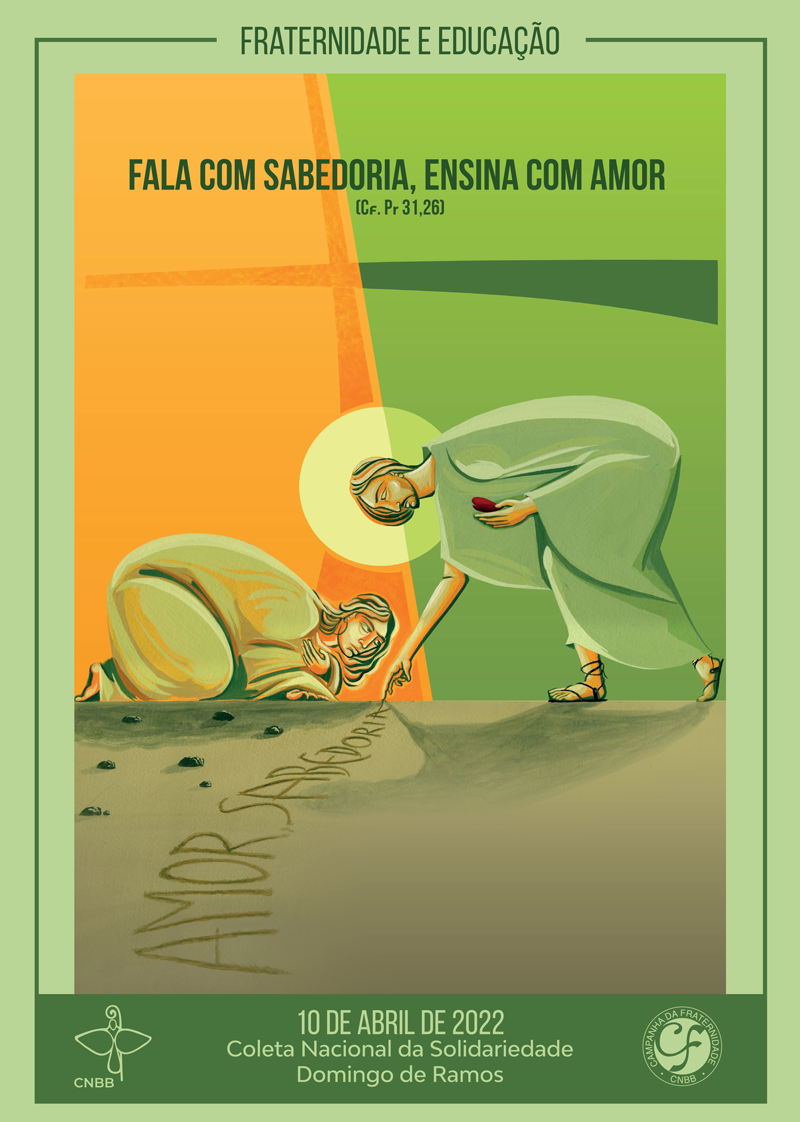 É na educação familiar que devemos aprender, desde cedo, hábitos de alimentação saudável e de partilha, pois é na primeira infância que se forma o paladar. Na escola precisamos aprofundar e aperfeiçoar estes bons hábitos, dando razões para eles.
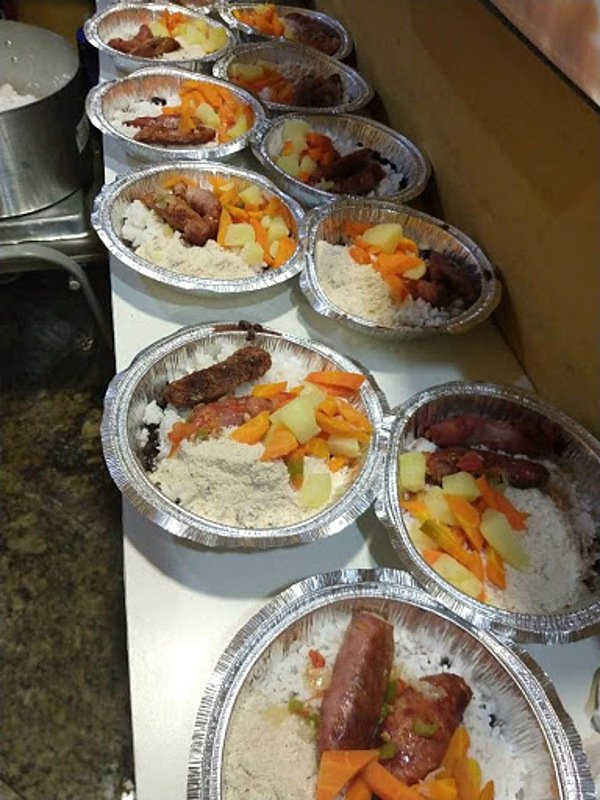 O muito que se tem feito no combate à fome:
Igrejas, Movimentos Sociais, ONGs e outras Instituições;
SSVP;
Caritas Brasileira;
Pastoral da Criança;
Fome Zero;
FNS...
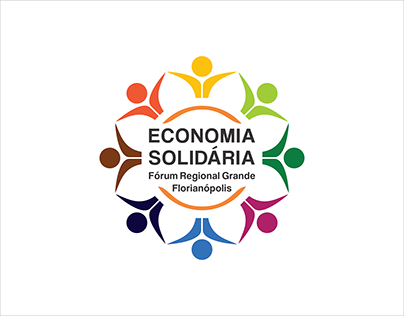 Economia Solidária
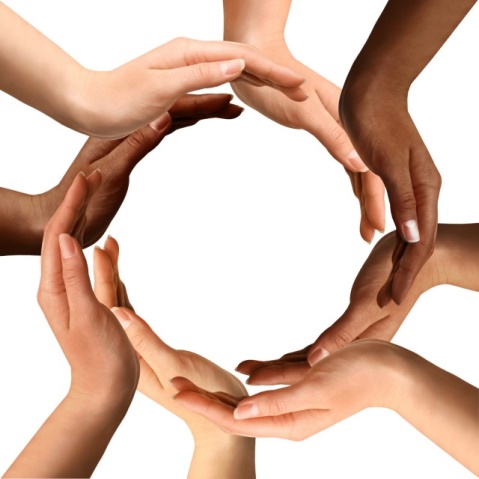 Economia de Comunhão
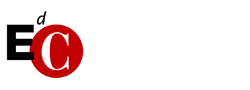 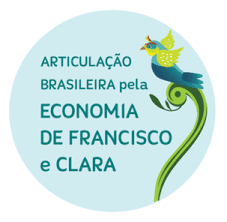 Economia de Francisco                         e Clara
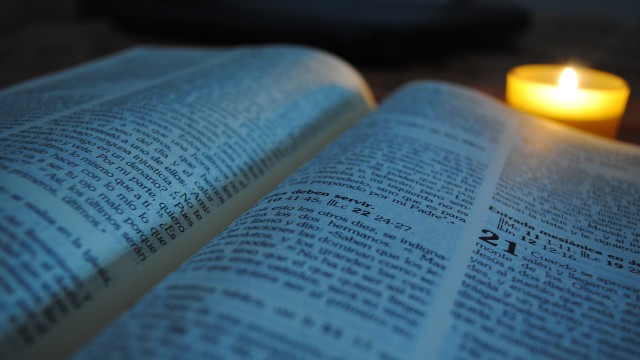 2º Passo:
Iluminar com a luz da Palavra
2º Passo:
Iluminar com a luz da Palavra
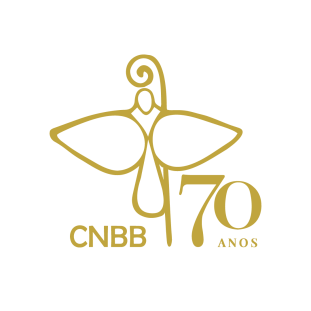 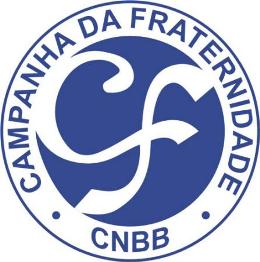 “A Palavra divina ilumina a existência humana e leva as consciências a reverem em profundidade a própria vida (VD, 99). Diante de questões tão dilacerantes, apenas a Palavra de Deus tem o poder transformador de iluminar tantas sombras e indicar caminhos de esperança. É uma expressão de coragem deixar que o Evangelho nos interpele. Colocar-se sob a luz da Palavra de Deus é, portanto, uma atitude profética da Igreja, que vê a realidade e professa a fé de que só a Palavra pode responder às indignações mais veementes, como fonte de esperança, cuja escuta faz brotar alternativas para soluções concretas” (TB, n. 114-115)
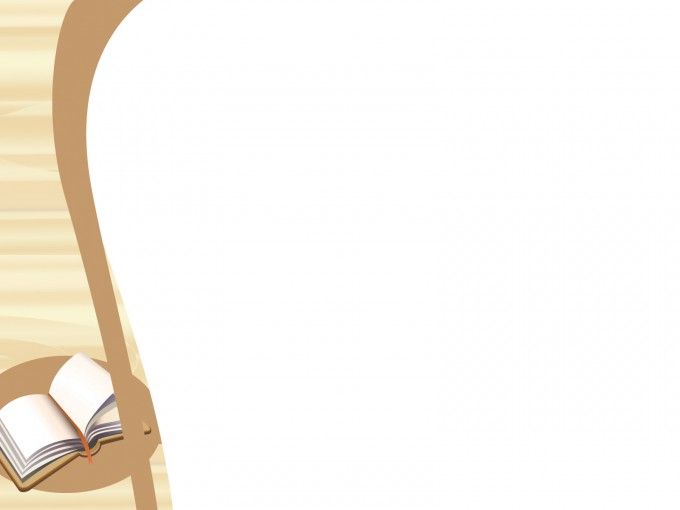 “O Senhor lhe disse: “Eu vi a humilhação de meu povo no Egito e ouvi seu clamor por causa da dureza dos feitores. Sim, eu conheço seu sofrimento. Desci para livrá-los da mão dos egípcios e fazê-los sair dessa terra para uma terra boa e espaçosa, terra onde corre leite e mel (Ex 3,7-8a).
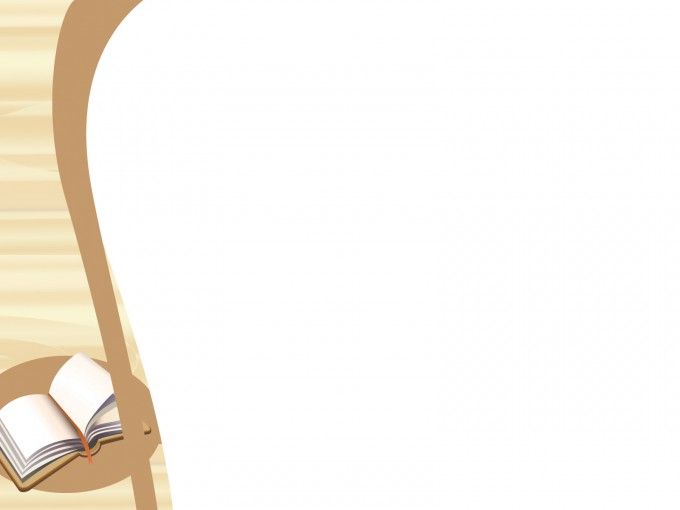 Abraão acolhe e alimenta (Gn 18);
Maná no deserto (Ex 16);
 Fartura da Terra Prometida, onde “corre leite e mel” (Ex 33,3);
A viúva de Sarepta gasta suas últimas provisões para alimentar o profeta (1Rs 17,8ss);
 Os profetas denunciam a falta de cuidado e responsabilidade por aqueles que não têm o que comer (Am 6,1-6; Ez 34) enquanto anunciam a fartura (Is 55,1-3)
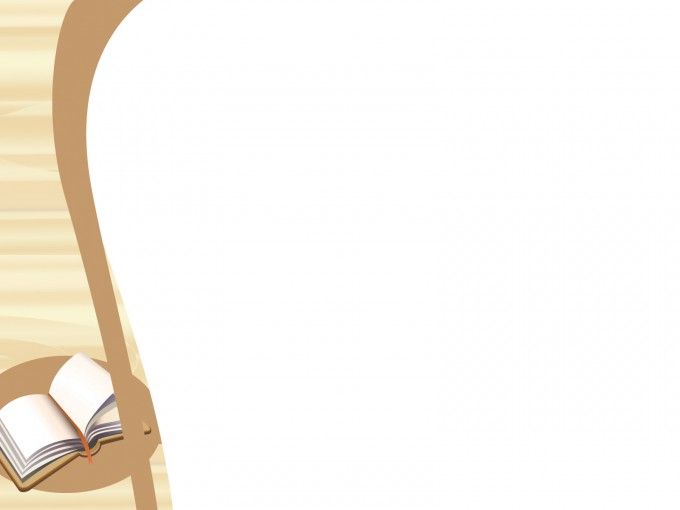 Os livros sapienciais continuam em coerência (Sr 4,1-6; 34,25-27);
 Jesus, em sua ação, privilegia os famintos, na oração ensina a pedir “o pão nosso de cada dia” (cf. Mt 6,9-13);
 Jesus se identifica com o pão e o torna sinal de salvação (cf. Jo 6);
 Nas primeiras comunidades, a partilha do pão é sinal eloquente do perfeito seguimento de Jesus (cf. At 2,42-46);
 Culminando em 1 Cor 11, na relação entre fome e Eucaristia.
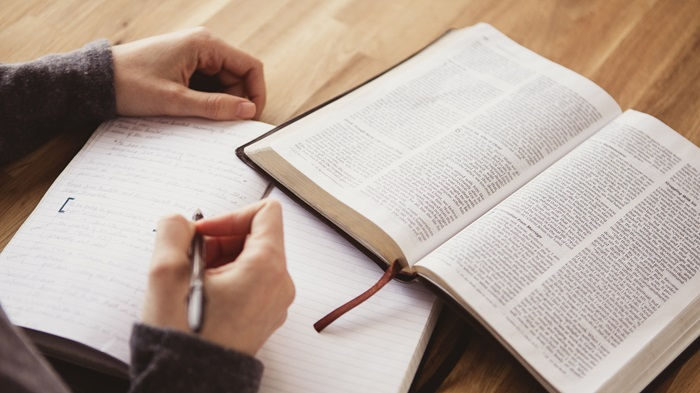 Preparando aLeitura Orantede Mt 14,13-21
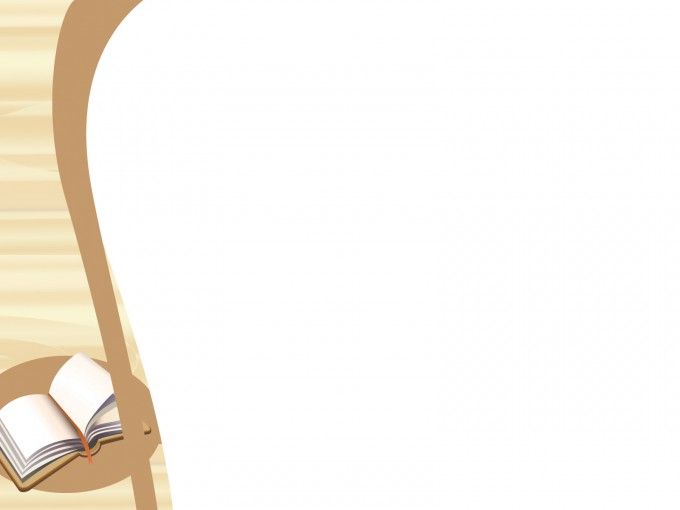 O Evangelho de Mt foi escrito na Síria, em torno do ano 80 d.C., com o objetivo de demonstrar a amplitude do projeto de salvação de Jesus, capaz de abarcar judeus-cristãos e pagãos-cristãos;
O foco de Mt está mais no ensinamento do que na ação de Jesus;
 Mt é um grande aliado da expansão cristã, ajudando a desenvolver um conjunto de costumes e valores relacionados à misericórdia e à solidariedade com os pobres;
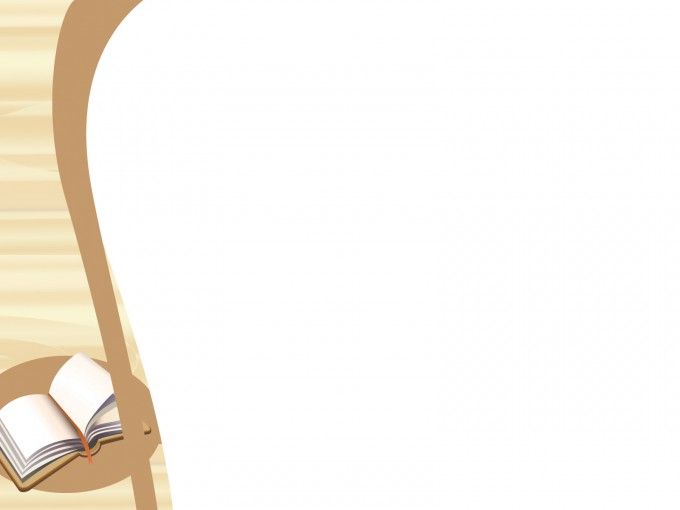 Seguindo o AT, Mt ensina que o amor a Deus deve ser traduzido em amor ao órfão, à viúva e ao estrangeiro;
O testemunho cristão ensinará ao mundo pagão que a solidariedade que nasce da misericórdia não é responsabilidade de uns poucos ricos, mas compromisso de todos;
Os 4 evangelhos contam 6 vezes o milagre da alimentação da multidão: Mc 6,30-56; 8,1-9; Mt 14,13-21; 15,32-39; Lc 9,10-17 e Jo 6, 1-15.
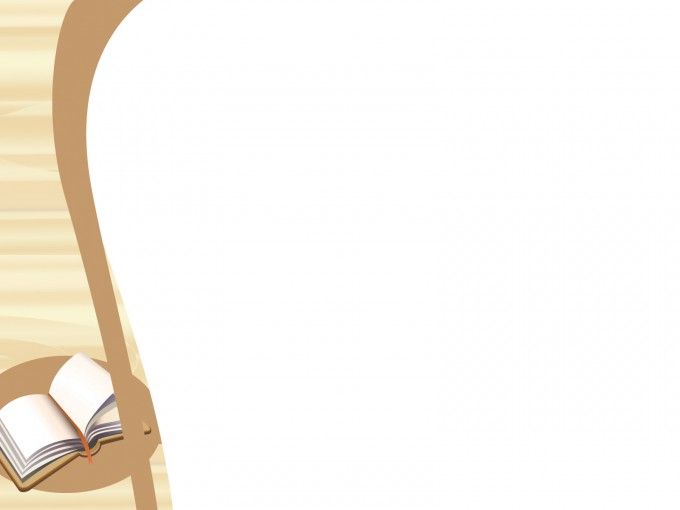 A moldura do texto (Mt 14,13-21) é de angústia: antes, Jesus ouve as notícias a respeito da morte de João Batista, constata a perseguição e deseja retirar-se para um lugar em que pudesse estar sozinho. Ao final, Jesus consegue realizar o seu desejo. No entanto, o que acontece entre a intenção inicial e a sua concretização revela a urgência que se apresenta ao seu ministério, colocando em segundo lugar a sua angústia;
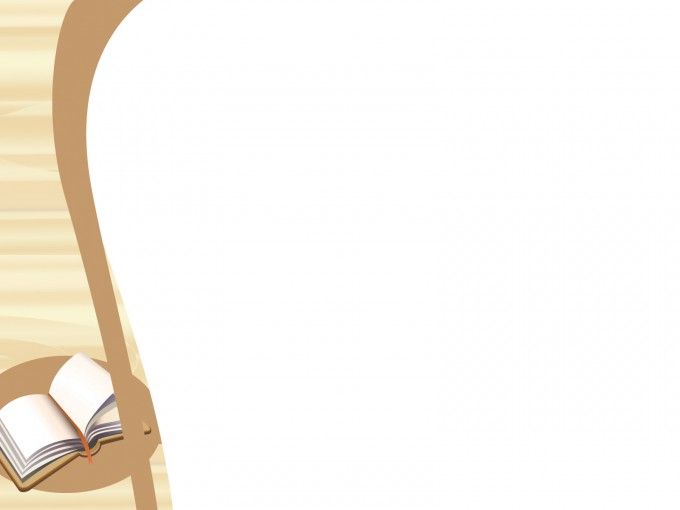 Os Evangelhos revelam um povo sobrecarregado de dívidas e fome, atormentado pela paralisia física e social e, em geral, desesperado com as circunstâncias vividas e isso se deve à condição de pobreza estrutural da Palestina do séc. I, causada especialmente por uma sede de desenvolvimento que não levou em consideração o empobrecimento de uma parcela da população. Os camponeses não tinham condições de arcar com a alta carga tributária imposta pelo Império Romano;
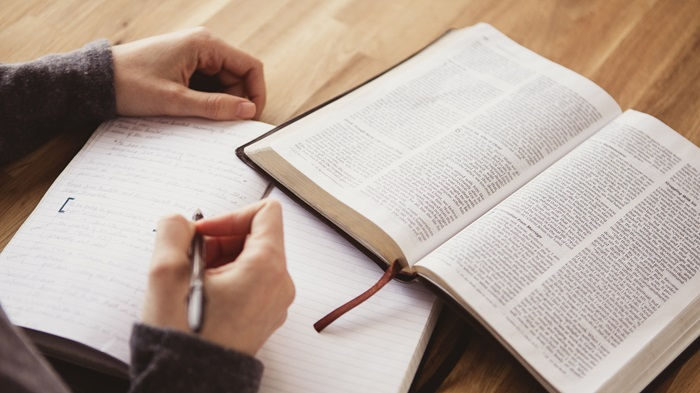 LEITURA
O que o texto diz?
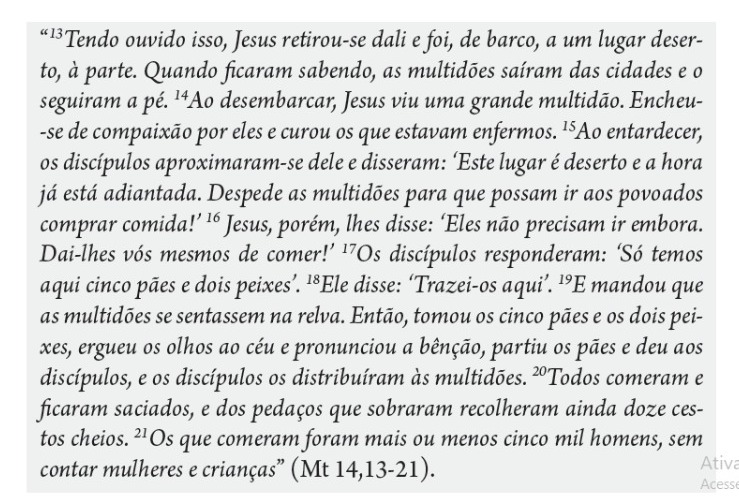 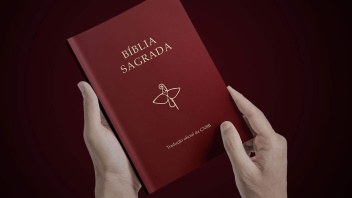 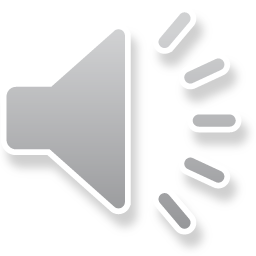 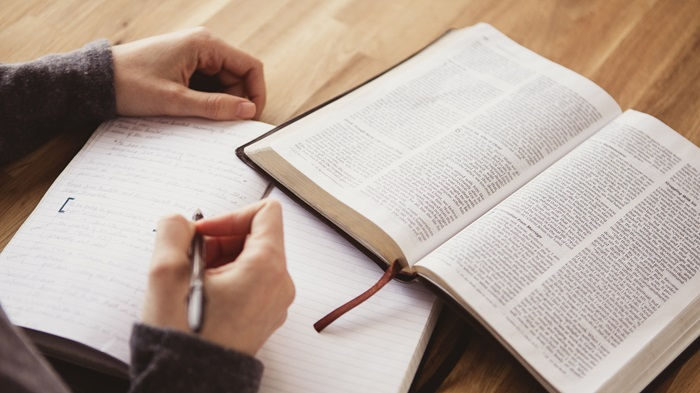 MEDITAÇÃO
O que o texto me diz?
No coração de Jesus não há lugar para a indiferença;
 Jesus deixa cada vez mais clara a natureza do seu messianismo, diferente e até oposta ao nacionalismo triunfalista da época;
 “Jesus encheu-se de compaixão”;
 “Curou os que estavam enfermos”;
 Os discípulos querem despedir as multidões. Eles ainda não compreenderam a lógica da partilha;
 “Jesus, porém, lhes disse: ‘Eles não precisam ir embora. Dai-lhes vós mesmos de comer’”. Este é o maior ensinamento de Jesus neste texto!
Os discípulos são realistas. O que eles têm é pouco, insuficiente para todos;
 Jesus pede tudo o que têm, ainda que seja pouco: o pouco que cada um possui deve ser colocado a serviço de todos e, assim, o que é pouco se torna muito;
 Jesus encarrega seus discípulos com a responsabilidade de curar a fome, através da partilha;
 Porém, tudo deve passar por Jesus que toma, abençoa, parte e entrega... Tudo passa pela Eucaristia;
A abundância é gerada quando ninguém considera somente seu o que possui, mas oferece, como dom, às necessidades do próximo. No final, ainda sobra, mas é tudo recolhido, pois os dons de Deus não podem ser desperdiçados;
 Quando se põe em prática o ensinamento de Jesus, os resultados são surpreendentes: 7 x 5.000;
 A comunidade cristã de ontem e de hoje tem responsabilidade na forma como o mundo se constrói.
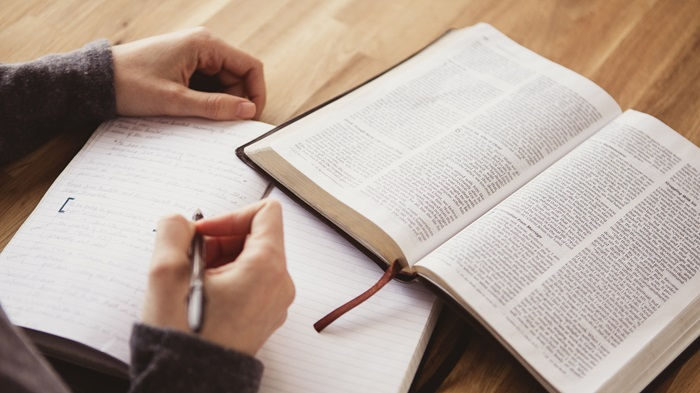 ORAÇÃO
O que o texto me faz dizer ao Senhor?
Pai de bondade, ao ver a multidão faminta, vosso Filho se encheu de compaixão, abençoou, repartiu cinco pães e dois peixes e nos ensinou: “dai-lhes vós mesmos de comer”.
Confiantes na ação do Espírito Santo, nós vos pedimos: inspirai-nos o sonho de um mundo novo, de diálogo, justiça, igualdade e paz; ajudai-nos a promover uma sociedade mais solidária, sem fome, pobreza, violência e guerra; livrai-nos do pecado da indiferença com a vida.
Que Maria, nossa Mãe, interceda por nós para acolhermos Jesus Cristo em cada pessoa, sobretudo nas abandonadas, esquecidas e famintas. Amém!
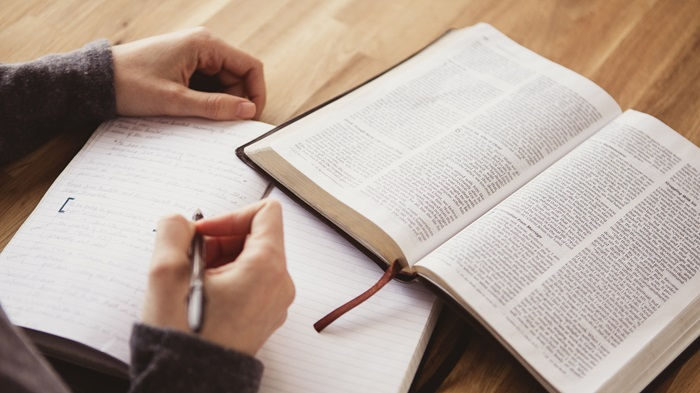 CONTEMPLAÇÃO
O que o texto me faz fazer de concreto?
Que atitudes eu preciso assumir, eu preciso mudar em minha vida, eu preciso abolir da minha vida para corresponder melhor à ordem de Jesus: “Dai-lhes vós mesmos de comer”?
Que atitudes nós precisamos assumir, nós precisamos mudar em nossa vida, nós precisamos abolir da nossa vida para correspondermos melhor à ordem de Jesus: “Dai-lhes vós mesmos de comer”?
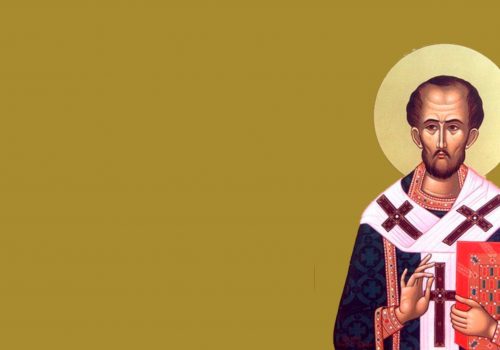 “Queres honrar o Corpo de Cristo? Então não o desprezes nos seus membros, isto é, nos pobres que não têm que vestir, nem o honres no templo com vestes de seda, enquanto o abandonas lá fora ao frio e à nudez. Aquele que disse: ‘Isto é o Meu Corpo’ (Mt 26,26), e o realizou ao dizê-lo, é o mesmo que disse: ‘Porque tive fome e não me destes de comer’ (cf. Mt 25,42); e também: ‘Sempre que deixastes de fazer isto a um destes pequeninos, foi a mim que o deixastes de fazer’ (Mt 25,45). (...)
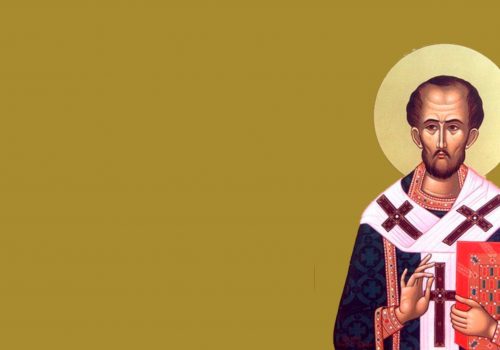 Que proveito resulta de a mesa de Cristo estar coberta de taças de ouro, se ele morre de fome na pessoa dos pobres? Sacia primeiro o faminto, e depois adornarás o seu altar com o que sobrar. Fazes um cálice de ouro e não dás ‘um copo de água fresca’? (Mt 10,42). (...) Por conseguinte, enquanto adornas a casa do Senhor, não deixes o teu irmão na miséria, pois ele é um templo e de todos o mais precioso” (São João Crisóstomo, séc. IV).
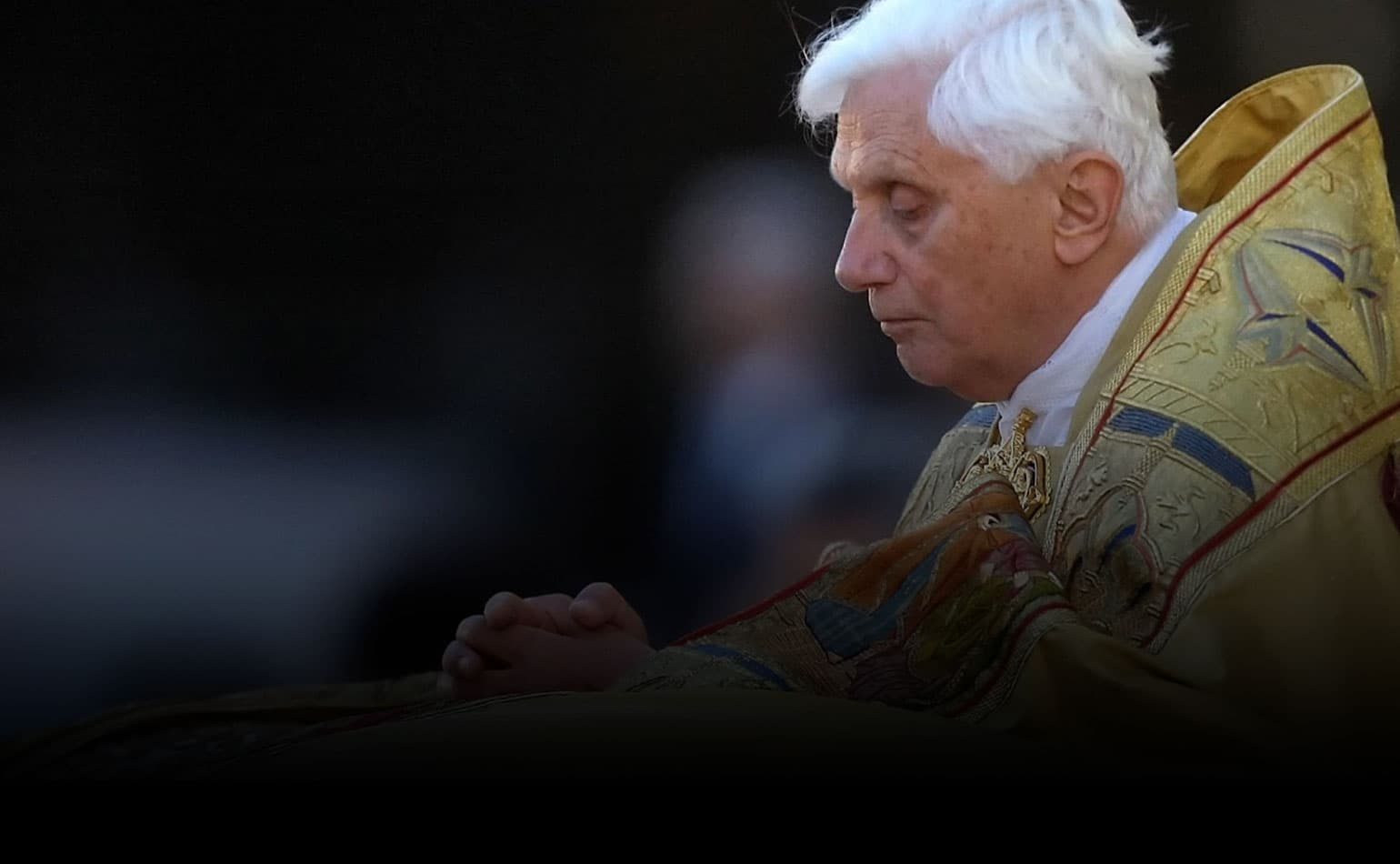 “Precisamente em virtude do mistério que celebramos, é preciso denunciar as circunstâncias que estão em contraste com a dignidade do homem, pelo qual Cristo derramou o seu sangue, afirmando assim o alto valor de cada pessoa” (Exort. Apost. Sacramentum Caritatis, n. 89).
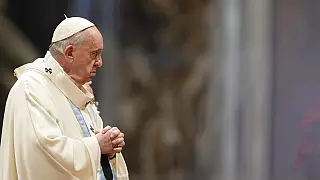 “É nocivo e ideológico também o erro das pessoas que vivem suspeitando do compromisso social dos outros, considerando-o algo de superficial, mundano, secularizado, imanentista, comunista, populista; ou então relativizam-no como se houvesse outras coisas mais importantes, como se interessasse apenas uma determinada ética ou um arrazoado que eles defendem. A defesa do inocente nascituro, por exemplo, deve ser clara, firme e apaixonada, porque nesse caso está em jogo a dignidade da vida humana, sempre sagrada, e exige-o o amor por toda a pessoa, independente-mente do seu desenvolvimento. Mas igualmente sagrada é a vida dos pobres que já nasceram e se debatem na miséria, no abandono, na exclusão, no tráfico de pessoas, na eutanásia encoberta de doentes e idosos privados de cuidados, nas novas formas de escravatura e em todas as formas de descarte. Não podemos propor-nos um ideal de santidade que ignore a injustiça deste mundo, onde alguns festejam, gastam folgadamente e reduzem a sua vida às novidades do consumo, ao mesmo tempo que outros se limitam a olhar de fora enquanto a sua vida passa e termina miseravelmente” (Exort. Apost. Gaudete et Exultate, n. 101).
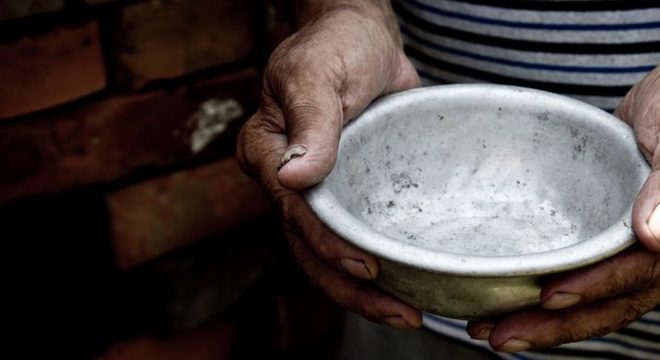 3º Passo:
Agir para transformar a realidade da fome
3º Passo:
Agir para transformar a realidade da fome
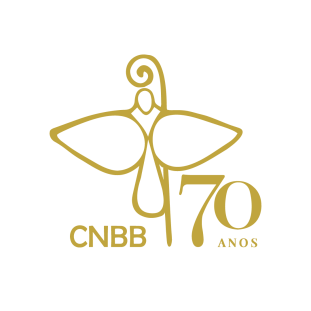 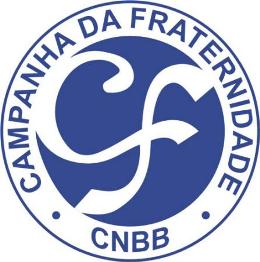 A caridade não pode morrer entre nós cristãos. Ela é o nosso distintivo. Se não tiver amor, não vale de nada (cf. 1Cor 13,3) tudo o que fizermos. E o amor-caridade (agape) nasce da experiência primeira de sermos amados radicalmente pelo próprio Deus. “De tal modo Deus amou o mundo, que deu o seu Filho Unigênito, para que todo o que nele crer não pereça, mas tenha a vida eterna” ( Jo 3,16). E transborda em nós, quando somos capazes de amar sem esperar nada em troca: “pois eu estava com fome, e me destes de comer; estava com sede, e me destes de beber; eu era forasteiro, e me recebestes em casa; estava nu, e me vestistes; doente, e cuidastes de mim; na prisão, e viestes até mim” (Mt 25,35-36). O agir da CF 2023 se situa no horizonte das obras de misericórdia, pelas quais seremos julgados no último dia.
Nossa ação deve contemplar três níveis:- assistencial,- promocional e- sociopolítico.
É preciso empenho- pessoal,- comunitário-eclesial e- sociopolíticopara superar a fome em nosso País.
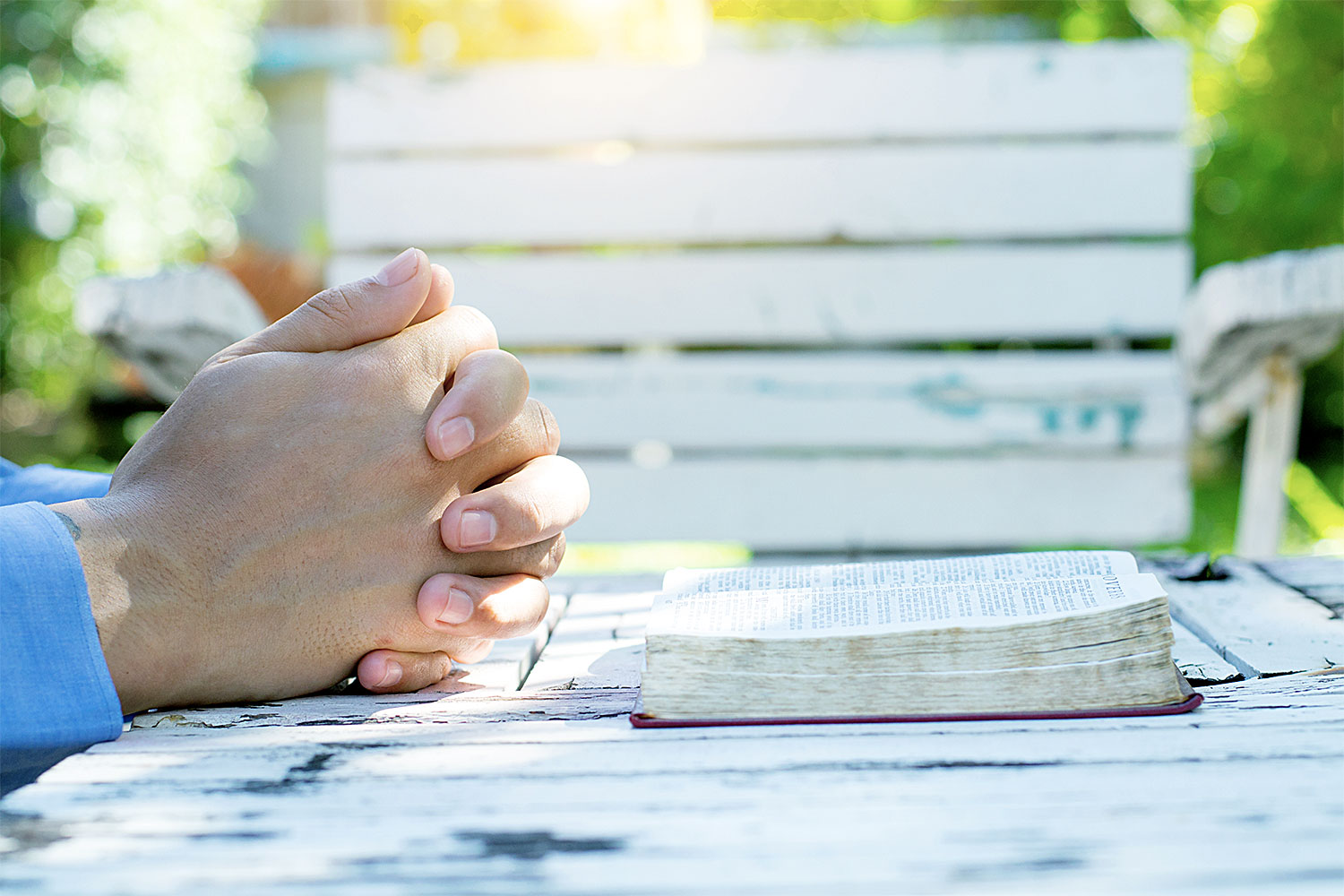 Propostas de ação pessoal
O que eu posso fazer?
1. Partilhar do muito ou do pouco que se tem com aqueles que mais necessitam;2. Praticar a partilha na família, na escola, no trabalho etc.;3. Jejuar em atitude solidária com aqueles que pela miséria são obrigados ao jejum;4. Converter o resultado do seu jejum e da sua penitência quaresmal  também em alimento para quem precisa;5. Questionar o próprio estilo de vida e de alimentação;6. Ser solidário(a) com os que passam fome aguda – jamais renunciar à solidariedade;7. Colaborar nas campanhas de arrecadação de alimentos de entidades sérias e transparentes;8. Abolir o desperdício de alimentos, estabelecendo práticas de reaproveitamento saudável;9. Realizar uma doação significativa para a Coleta Nacional da Solidariedade, no Domingo de Ramos;10. Participar dos conselhos de direitos (humanos, da criança e do adolescente, da juventude, da pessoa idosa, de saúde...);11. Praticar o voluntariado;12. Envolver-se nos trabalhos e nas ações que já existem na comunidade, como a Sociedade São Vicente de Paulo (SSVP), o Serviço da Caridade, as Pastorais Sociais, a Caritas etc.;13. Preparar uma refeição saudável e nutritiva no domingo de Páscoa e convidar uma família carente;14. Participar mais ativamente das discussões sociais de políticas públicas;15. Envolver-se na política com espírito cristão, não lavando as mãos como Pilatos nem difundindo a ideia errônea de que política não presta nem é lugar de cristão;16. Tomar maior conhecimento e envolver-se nas iniciativas públicas (governamentais ou não) de combate à fome e à pobreza em seu município;17. Apoiar e participar de alguma pastoral social em sua paróquia.
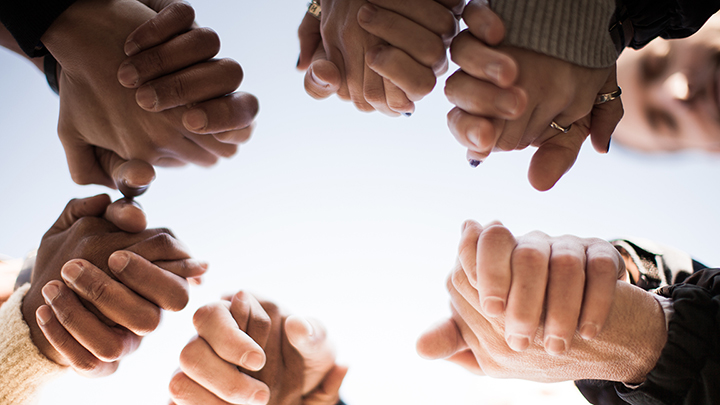 2. Propostas de ação comunitário-eclesial
O que nós podemos fazer como Igreja?
1. A Campanha da Fraternidade propõe anualmente um gesto comum a todas as comunidades. É a Coleta Nacional da Solidariedade, realizada no Domingo de Ramos. Dos recursos arrecadados, 60% permanecem na Diocese e compõe o Fundo Diocesano de Solidariedade (FDS). Os outros 40% são enviados à CNBB, fazendo parte então do Fundo Nacional de Solidariedade (FNS) que, por meio de um conselho gestor, cuida para que a oferta de pessoas e comunidades seja partilhada entre os que mais precisam. A cada ano são recebidos e analisados projetos ligados ao tema da Campanha da Fraternidade;
2. Fazer um levantamento, com participação ativa das pessoas e grupos da comunidade, das pessoas e famílias que passam fome ou outra necessidade, observando suas condições de vida, questionando o que as levou a essa situação e iluminando essa realidade com a Palavra de Deus;
3. Realizar murais, na igreja, centros de catequese, cozinhas comunitárias etc., que alertem, com notícias atuais, a respeito da situação da fome na comunidade;
4. Articular os Meios de Comunicação e as mídias digitais de inspiração católica para divulgar ações inspiradoras que já estão sendo feitas na superação da miséria e da fome;
5. Promover rodas de conversa com pessoas que já experimentaram na própria pele o flagelo da fome e seminários de partilha do que já está sendo feito a fim de inspirar novas ações transformadoras;
6. Acolher, valorizar e incrementar a prática das hortas comunitárias e outras iniciativas em favor de uma alimentação saudável e compartilhada;
7. Conectar as comunidades eclesiais, paróquias, movimentos, associações e dioceses às experiências de enfrentamento à fome desenvolvidas pelos Movimentos Populares, abrindo o ambiente eclesial para a partilha de ideias e a implementação de projetos e iniciativas comuns;
8. Desenvolver, ao final das Celebrações, ações de geração de renda e trabalho cooperado, como pequenas feiras de produção agroecológica e cooperativismo;
9. Promover, através de investimento financeiro e pessoal, o Serviço da Caridade e as Pastorais Sociais que atuam diretamente na superação da desigualdade social e da fome;
10. Avaliar os serviços caritativos a partir das seguintes questões: o pobre é respeitado em sua dignidade? Ele é apenas beneficiário passivo de ajuda? Qual a sua margem de participação e corresponsabilidade? O serviço prestado guarda algum resquício de
superioridade ou prepotência? Junto à ajuda concreta é feito algum estudo sobre as causas da pobreza no lugar?
11. Realizar encontros com catequistas, catequizandos, ministros extraordinários da sagrada comunhão, equipes de liturgia e celebração e agentes das mais diversas pastorais sobre a relação Eucaristia e fome;
12. Envolver-se em iniciativas ecumênicas e interreligiosas de mobilização da sociedade para a superação da miséria e da fome e a promoção da agricultura familiar agroecológica;
13. Conhecer e dialogar com experiências que estão sendo feitas nas mais diversas instituições, mesmo as não católicas;
14. Motivar os fiéis à participação nos conselhos de direitos (humanos, da criança e do adolescente, da juventude, da pessoa idosa, de saúde...);
15. Incentivar o voluntariado em ações humanitárias no campo da assistência;
16. Levar pessoas e grupos religiosos para realizar ações concretas em áreas de exclusão;
17. Divulgar as boas experiências na promoção do bem-viver;
18. Fazer eco às vozes que se levantam contra a fome, promovendo o seu testemunho;
19. Promover as “sextas-feiras da fraternidade”, a exemplo que fez o Papa nas “sextas-feiras da misericórdia”;
20. Valorizar com planejamento e execução a Jornada Mundial dos Pobres (na semana que precede o 33º Domingo do Tempo Comum) em âmbito comunitário, paroquial, diocesano, regional e nacional;
21. Educar para a solidariedade permanente e não apenas ocasional, por ocasião das grandes catástrofes ambientais;
22. Investir e apoiar as Casas de Francisco e Clara que estão surgindo no Brasil, como espaços de acolhida e promoção de ideias e ações, em vista de uma economia inclusiva, a partir da Economia de Francisco e Clara;
23. Criar escolas ou grupos de Fé e Política ou de Fé e Cidadania, fundamentados na Doutrina Social da Igreja;
24. Cuidar para que as festas das comunidades e paróquias sejam ocasião de promoção de uma alimentação saudável e nutritiva, aproveitando os produtos da terra;
25. Examinar se os programas culinários das nossas TVs de inspiração católica estão a serviço da verdadeira nutrição ou se servem ao mercado, deixando de lado os pobres, que nunca poderão fazer suas receitas;
26. Propor às TVs de inspiração católica a realização de programas culinários voltados para receitas que permitam aos mais pobres alimentar-se de modo simples e saudável;
27. Realizar ao menos uma Semana Social por ano em cada Diocese, vivenciada por todas as paróquias, movimentos, associações e seminários, numa articulação formativa, reflexiva e celebrativa, profunda e fecunda;
28. Promover sistematicamente, nos diversos níveis da vida eclesial, formações sobre a Doutrina Social da Igreja, não se contentando apenas com introduções isoladas, mas a partir de encontros e escolas formativas mais frequentes, perpassando pouco a pouco seus principais elementos, a fim de que seja compreendida, assimilada e vivida a dimensão social do Evangelho e a Doutrina Social da Igreja seja, de fato, assumida como uma autêntica prioridade pastoral para os nossos tempos;
29. Manter abertas as portas de nossas igrejas para o acolhimento imediato e também para o cuidado sistemático dos pobres e necessitados, atendendo o apelo pastoral da exortação Evangelii Gaudium (n. 2, 17, 46-49) e aprendendo com os irmãos e as irmãs que em nosso País já fazem isso cotidianamente.
3. Propostas de ação sociopolítica
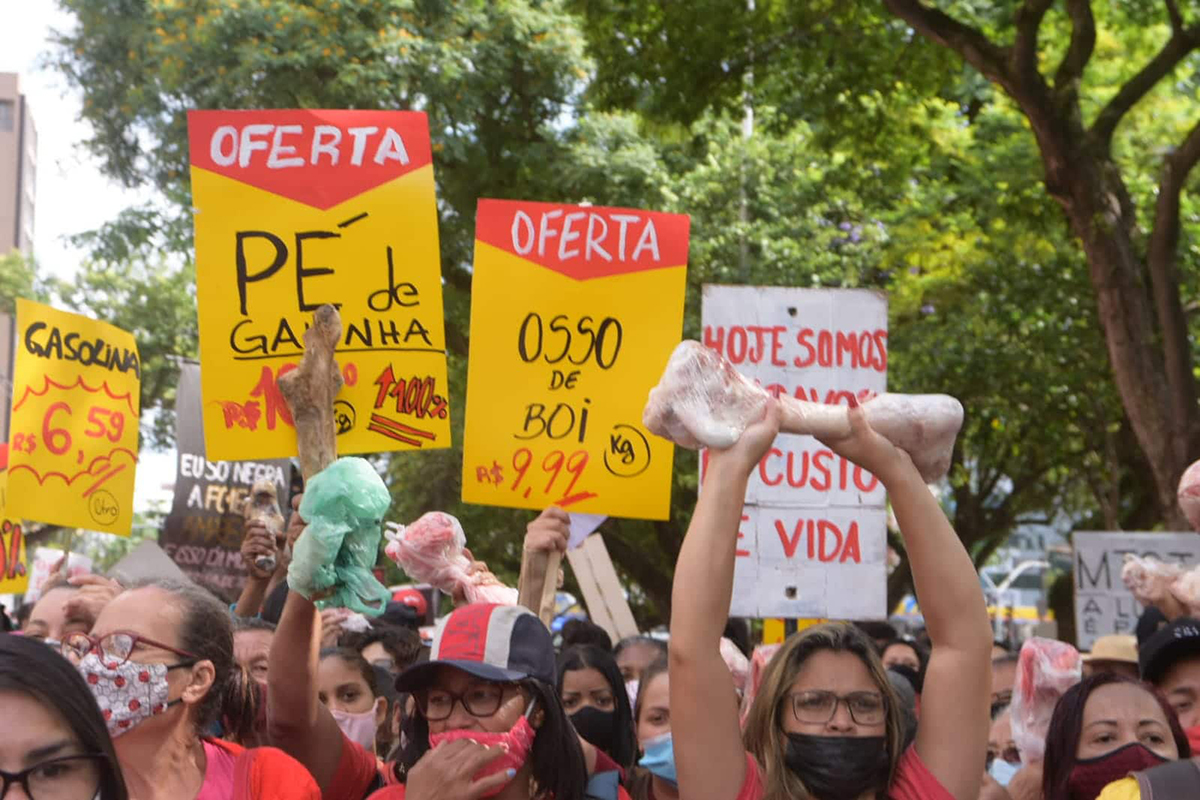 O que nós, como sociedade, podemos fazer?
a) Sociedade Civil:
1. Despertar as pessoas através de capacitação, a fim de estancar a continuidade da miséria e da fome;
2. Propor o tema da fome nas associações de bairro, sindicatos, partidos políticos, câmaras municipais, estaduais e federal;
3. Ouvir os pobres e famintos;
4. Promover o voluntariado no campo da assistência social;
5. Realizar pesquisas que levem à produção e comercialização de alimentos sadios, mais baratos e abundantes para a mesa do pobre;
6. Fiscalizar a aplicação do orçamento público, especialmente no que tange a ação social;
7. Realizar, a partir dos CRA S — Centros de Referência da Assistência Social —, ações de solidariedade em áreas de grande carência, envolvendo as mais diversas pessoas e instituições da sociedade;
8. Organizar grupos de orientação e educação alimentar, economia doméstica, horta em casa etc., oferecendo dicas práticas para conservar alimentos, para prepará-los mantendo o valor nutricional e para comprar sem gastar muito;
9. Promover audiências públicas que discutam a situação da fome, suas causas, consequências e, sobretudo, as soluções para esse flagelo;
10. Desenvolver atividades interdisciplinares nas escolas sobre o tema da fome;
11. Organizar hortas comunitárias, envolvendo as pessoas aposentadas;
12. Cuidar nas festas populares e das escolas para que haja comida saudável e nutritiva e se aproveitem os produtos da terra.
b) Governo Municipal:
1. Implementar políticas públicas municipais eficazes para erradicação da fome;
2. Incentivar a produção diversificada de alimentos na agricultura familiar;
3. Investir na alimentação escolar, uma vez que ela é a única refeição saudável de muitas crianças;
4. Valorizar a compra de alimentos da agricultura familiar para merenda escolar;
5. Promover o abastecimento popular: a comida produzida no campo precisa chegar às periferias, sem muitas mediações;
6. Ampliar os mercados populares de alimentos e as feiras livres populares, investindo numa logística de armazenagem, transporte, conservação etc. através de políticas públicas;
7. Combater os lixões ilegais, em que as pessoas vivem em situação análoga à escravidão, e dar a quem lá frequenta condições dignas de habitação, emprego e alimentação;
8. Estimular o pequeno produtor e o pequeno comércio.
c) Governo Estadual:
1. Implementar políticas públicas estaduais, eficazes, para erradicação da fome;
2. Investir na alimentação escolar, uma vez que ela é a única refeição saudável de muitas crianças;
3. Incentivar a produção diversificada de alimentos na agricultura familiar;
4. Promover o abastecimento popular: a comida produzida no campo precisa chegar às periferias, sem muitas mediações;
5. Estimular o pequeno produtor e o pequeno comércio.

d) Governo Federal:
1. Priorizar a vida de todos os cidadãos aos interesses econômicos e às dívidas públicas;
2. Implementar políticas públicas de Estado, eficazes, para erradicação da fome;
3. Investir no Programa Nacional de Alimentação Escolar (PNAE), uma vez que a merenda escolar é a única refeição saudável de muitas crianças;
4. Retomar os programas de aquisição de alimentos e os estoques públicos reguladores e estratégicos, empresas públicas que controlem o abastecimento, pois a inflação vem da demanda e da especulação;
5. Criar uma agência nacional que regule a alimentação, garantindo uma alimentação saudável ao povo brasileiro;
6. Garantir uma política de preços para a cesta básica que seja acessível a toda população;
7. Incentivar a produção diversificada de alimentos na agricultura familiar;
8. Estimular o pequeno produtor e o pequeno comércio;
9. Realizar uma justa reforma do sistema tributário nacional que não pese sobre os mais pobres, mas promova a responsabilidade social das grandes fortunas e do rentismo;
10. Corrigir o valor per capita repassado pelo Fundo Nacional de Educação (FNDE) para os municípios, a fim de ampliar a capacidade das escolas de prover a alimentação escolar e assegurar uma melhor qualidade dos alimentos adquiridos;


O Encontro Nacional Contra a Fome, realizado de 20 a 23 de junho de 2022, no Rio de Janeiro, aprovou 10 medidas prioritárias para vencer a fome. Estas medidas podem fazer parte das sugestões para o discernimento do nosso agir:

https://www.encontrocontraafome.org.br/
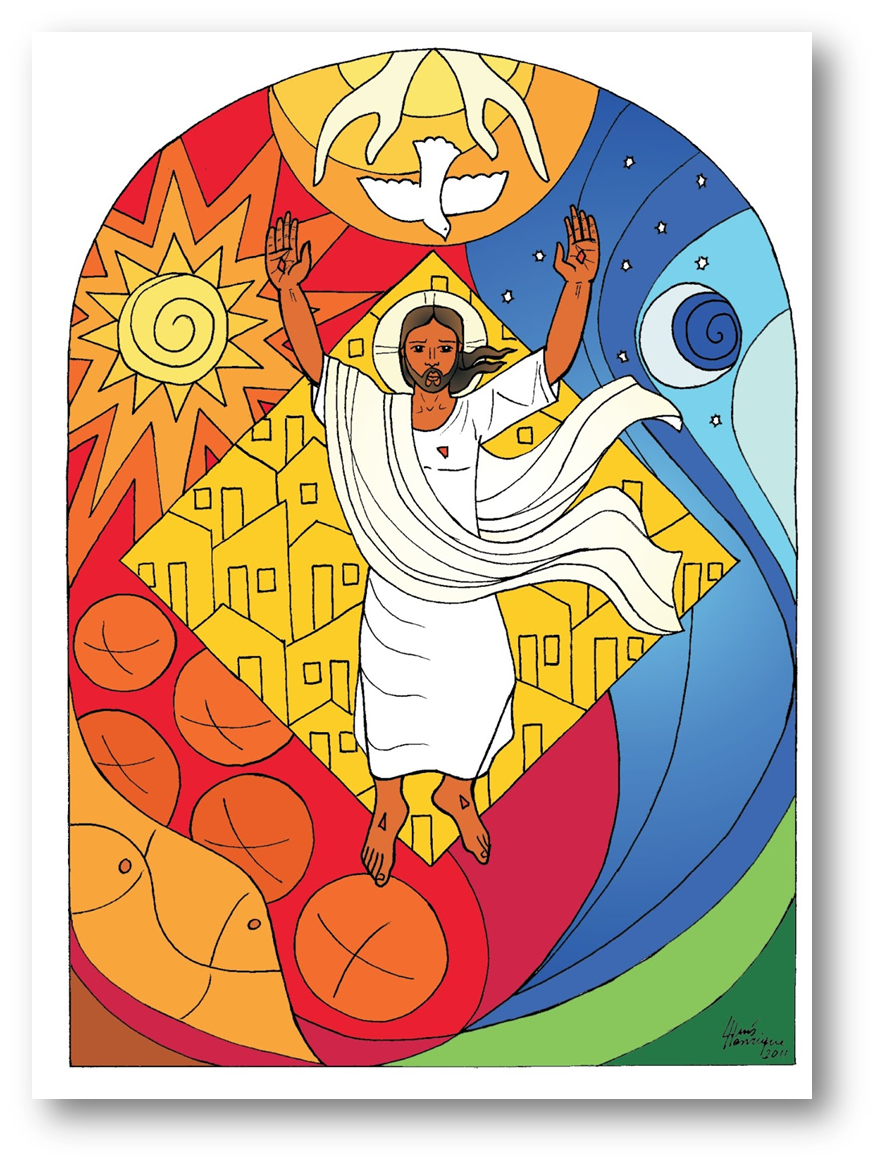 Não dá para correr o risco de ouvir do Senhor: “pois eu estava com fome, e não me destes de comer” (Mt 25,42).
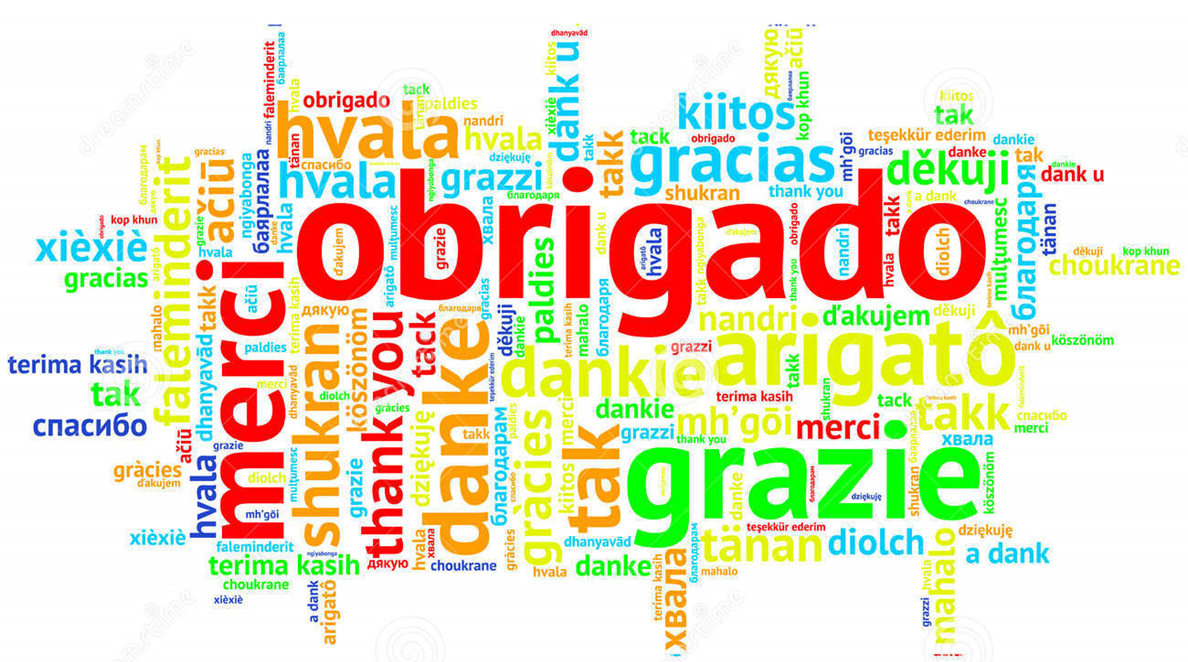